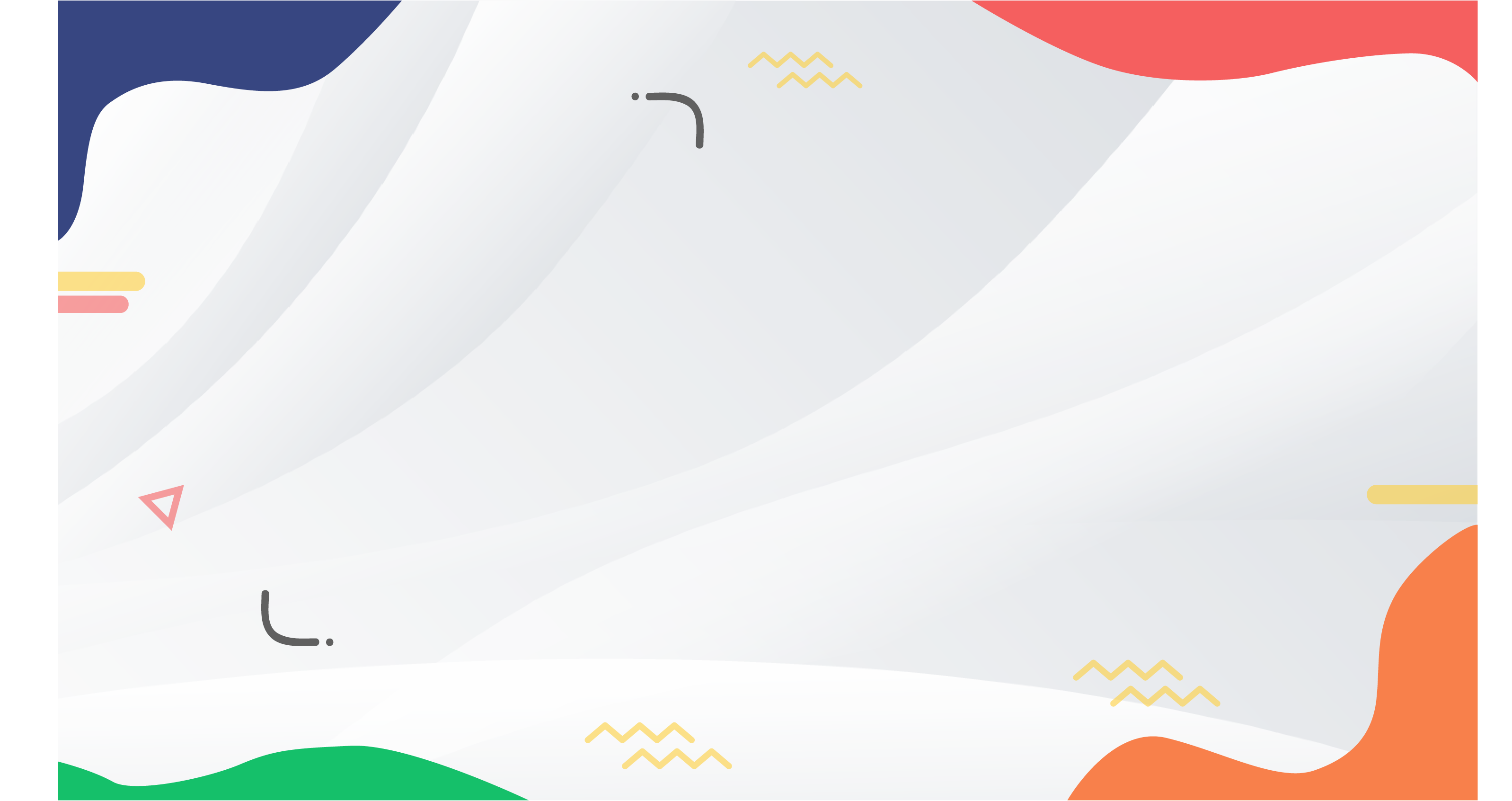 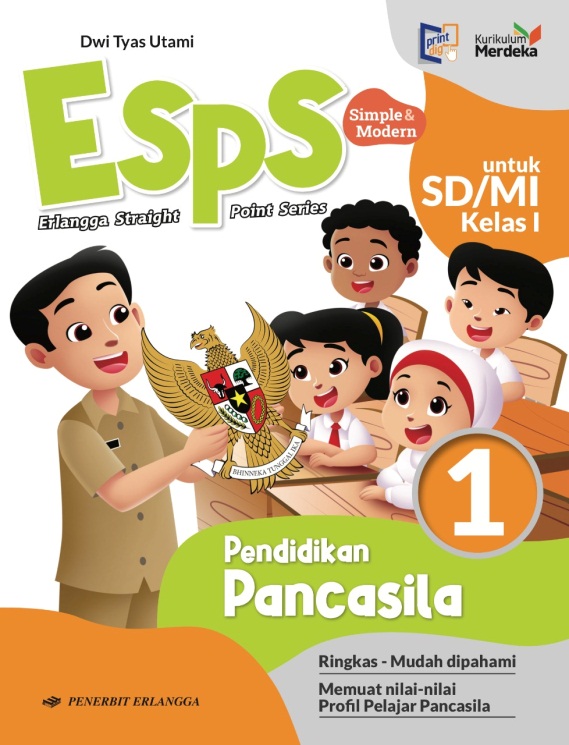 MEDIA MENGAJAR
Pendidikan Pancasila
UNTUK SD/MI KELAS I
BAB 2
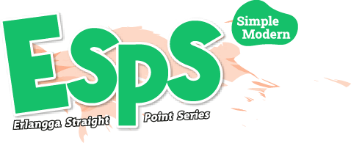 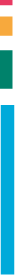 AYO, PATUHI ATURAN
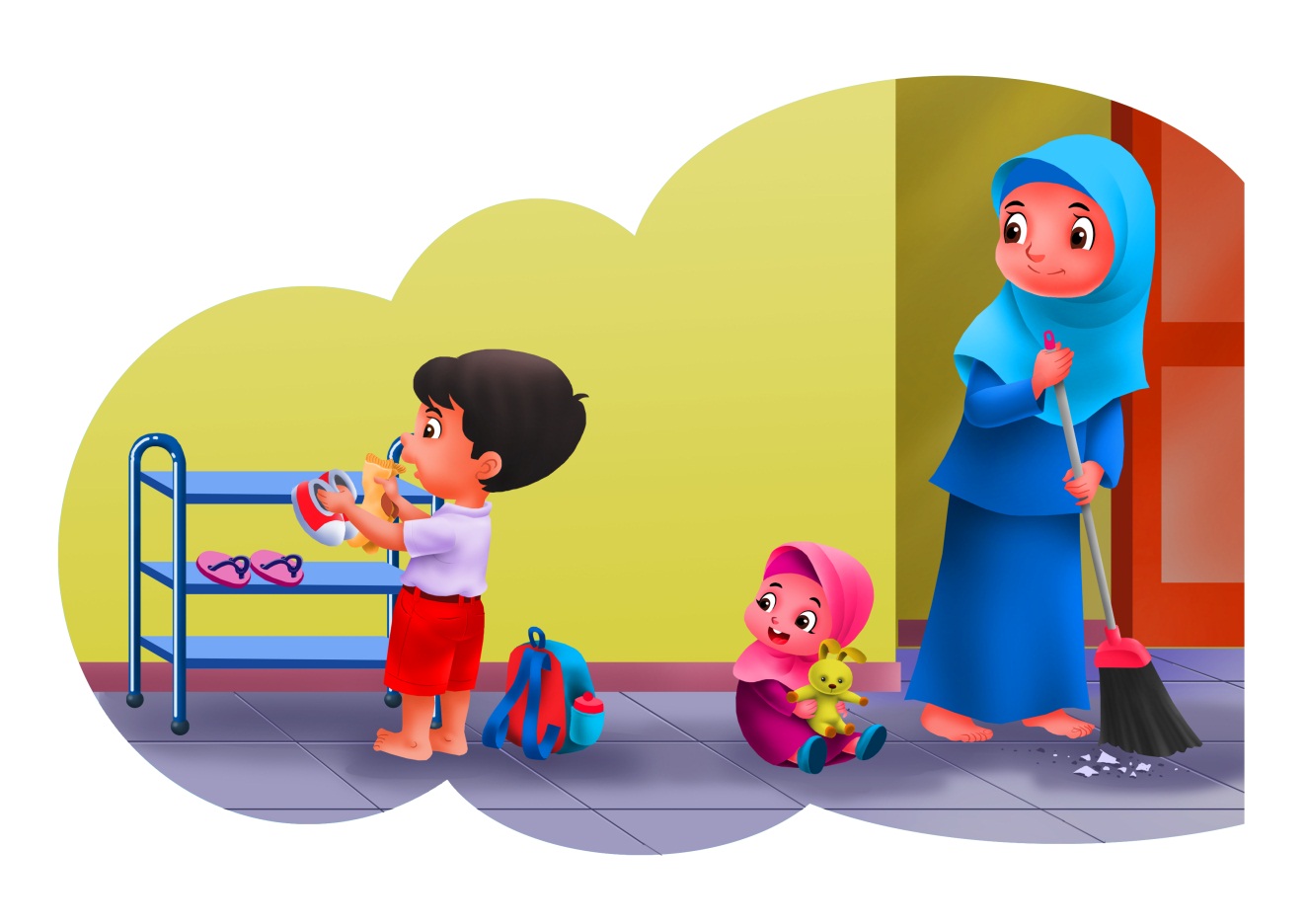 TUJUAN PEMBELAJARAN:
Menjelaskan arti aturan.
Mengidentifi kasi aturan di rumah dan di sekolah.
Mengidentifi kasi aturan saat makan dan bermain bersama teman.
Menerapkan sikap mematuhi aturan di rumah.
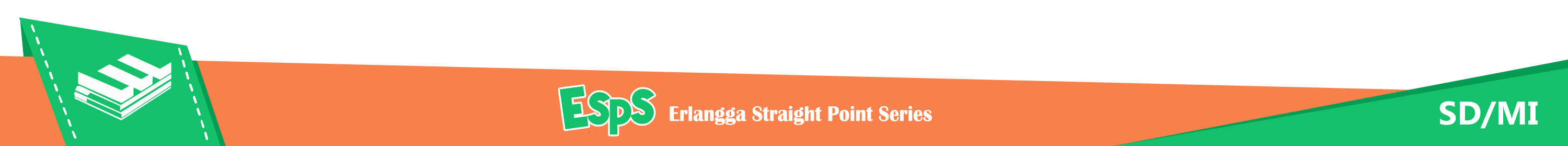 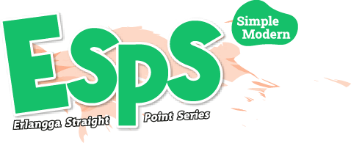 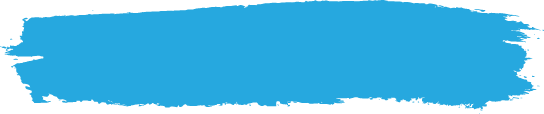 A.  Arti Aturan
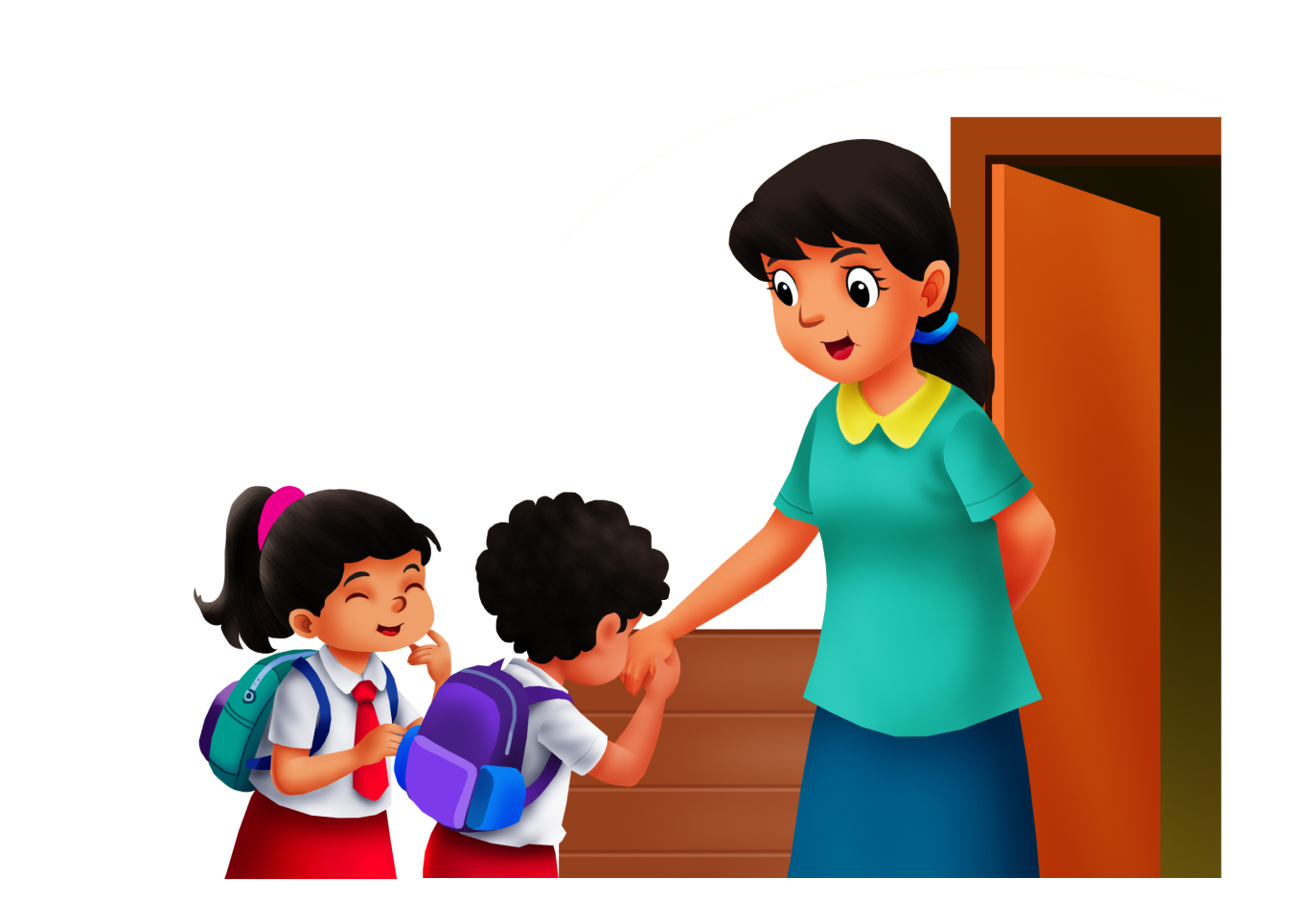 Aturan artinya tindakan yang harus dilakukan.
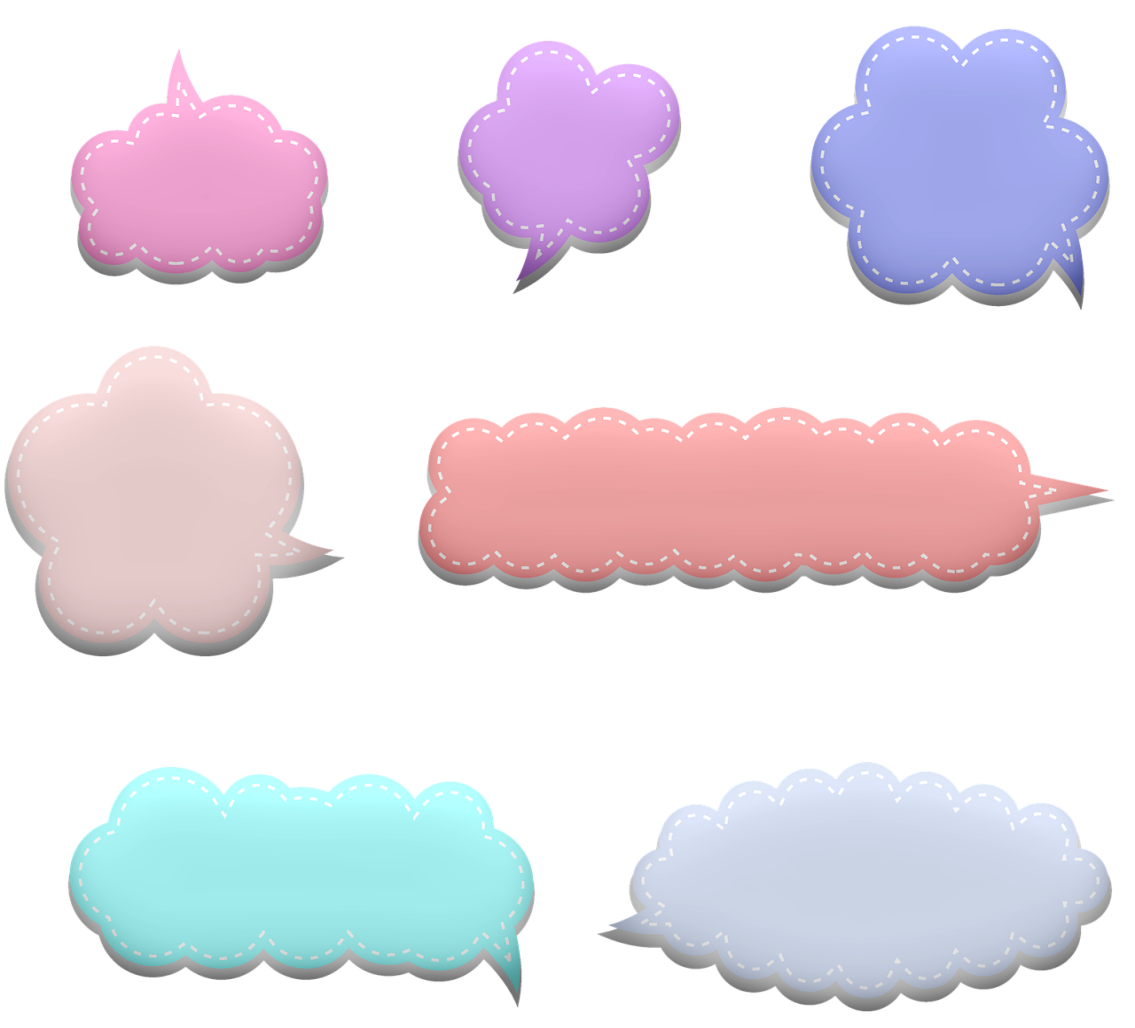 Aturan di rumah harus ditaati
semua anggota keluarga.
Kami berangkat ya, Bu.
Aturan membuat hidup
menjadi teratur.
Keluarga menjadi rukun.
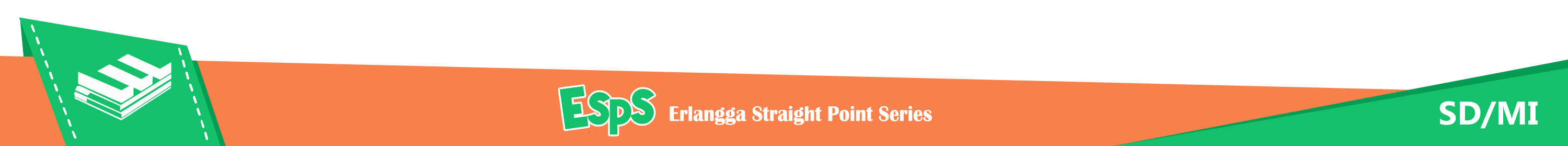 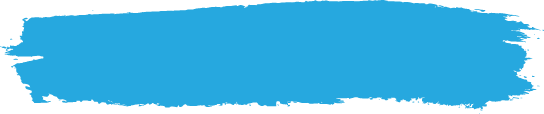 B. Aturan di Rumah dan di Sekolah
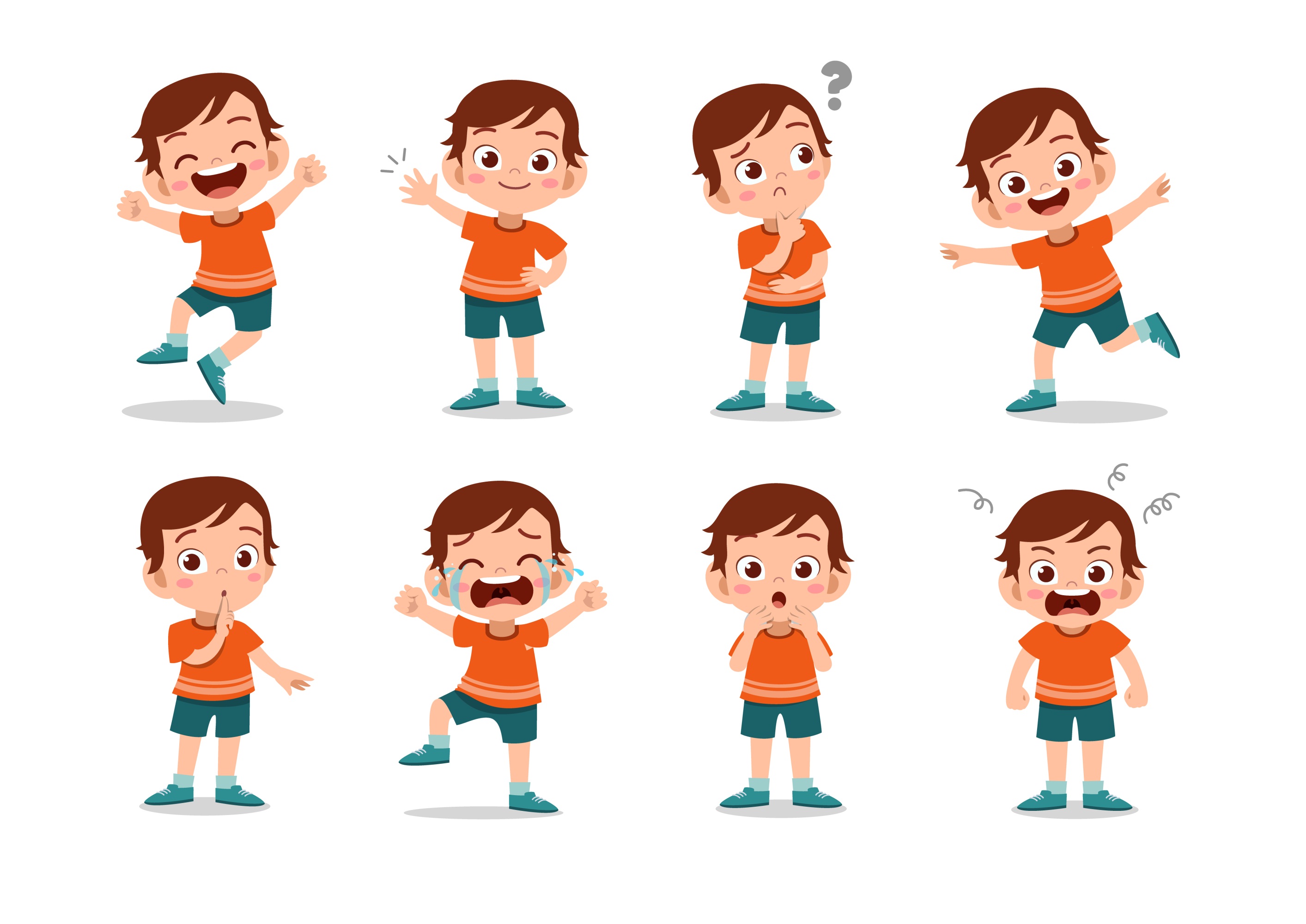 Aturan di rumah dibuat oleh orang tua.
Aturan di sekolah dibuat oleh guru.
Apa saja aturan-aturan itu?
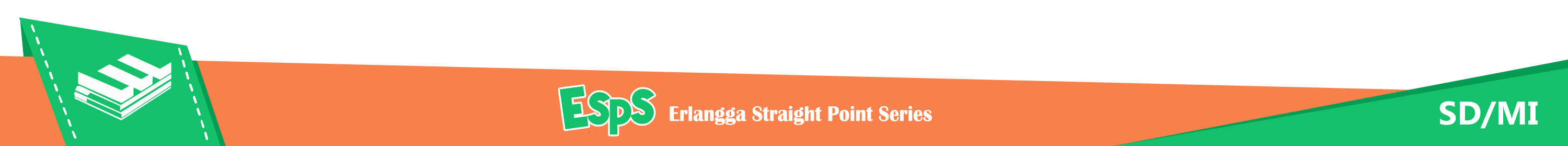 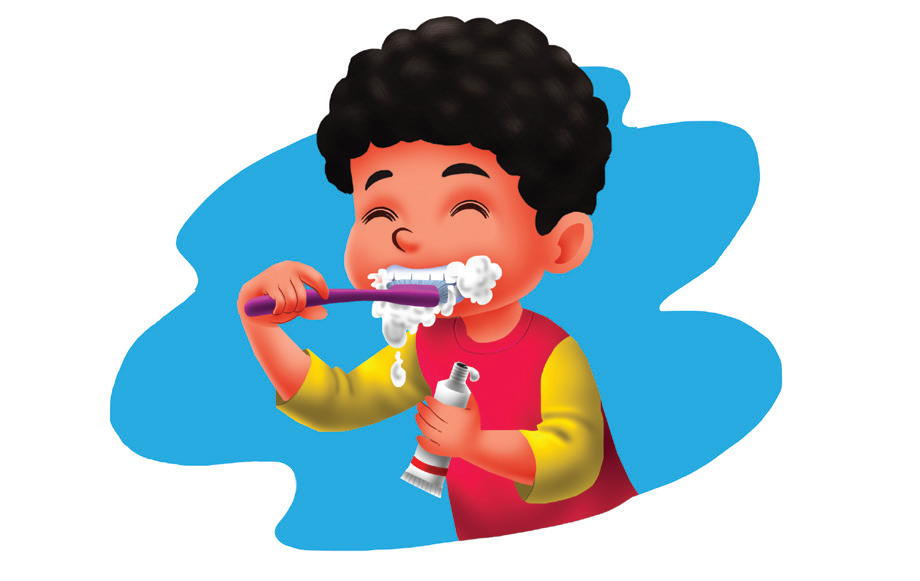 Menjaga Kebersihan Diri
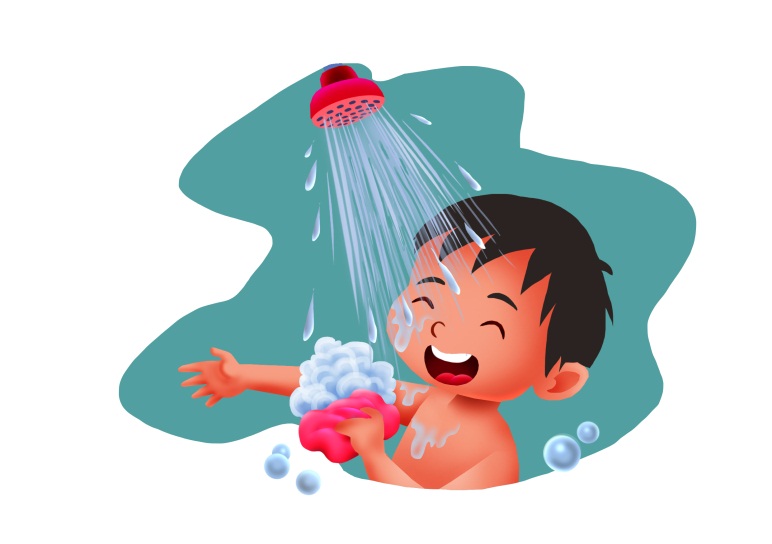 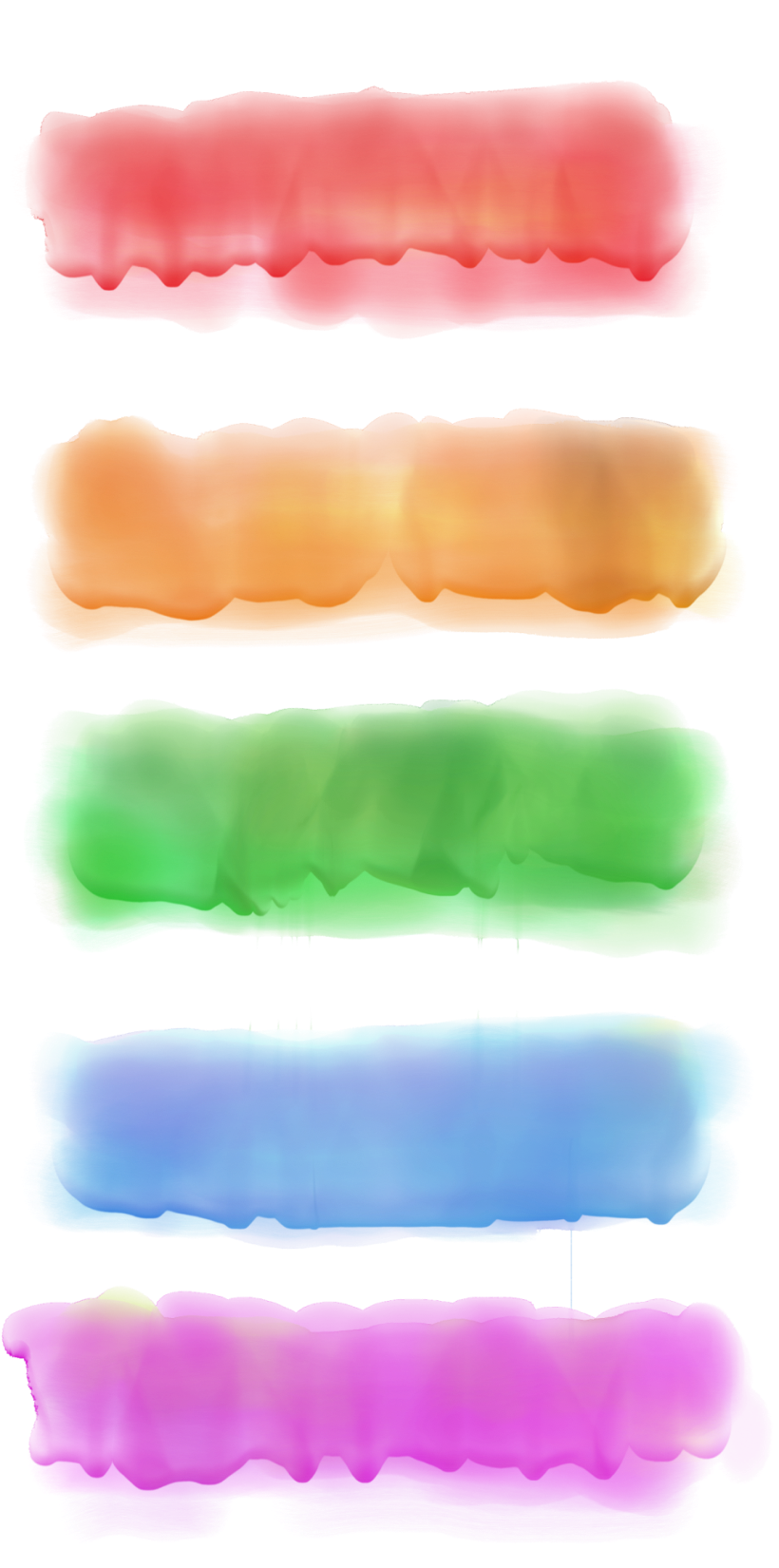 1. Aturan di Rumah
Hidup bersih membuat kita sehat.
Kita akan terhindar dari penyakit.
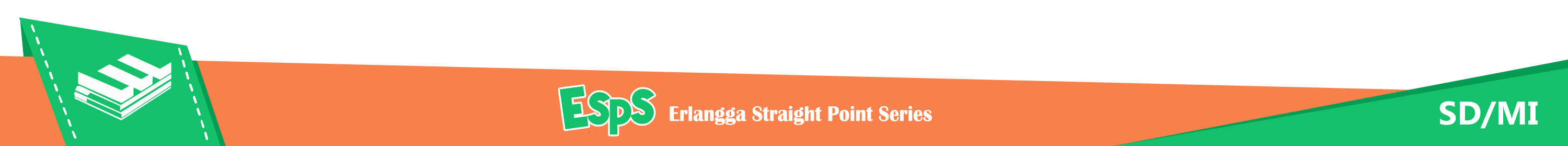 Merapikan Tempat Tidur
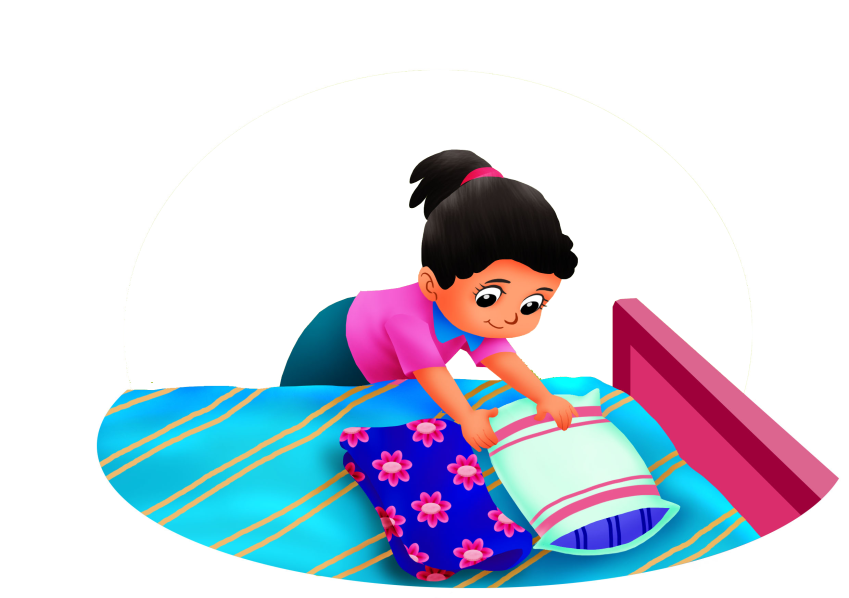 Rapikan seprai tempat tidur.
Tatalah bantal.
Kamar akan tampak rapi.
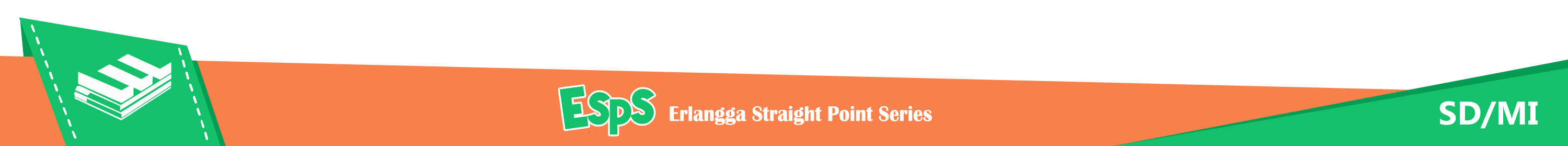 Sarapan atau Makan Pagi
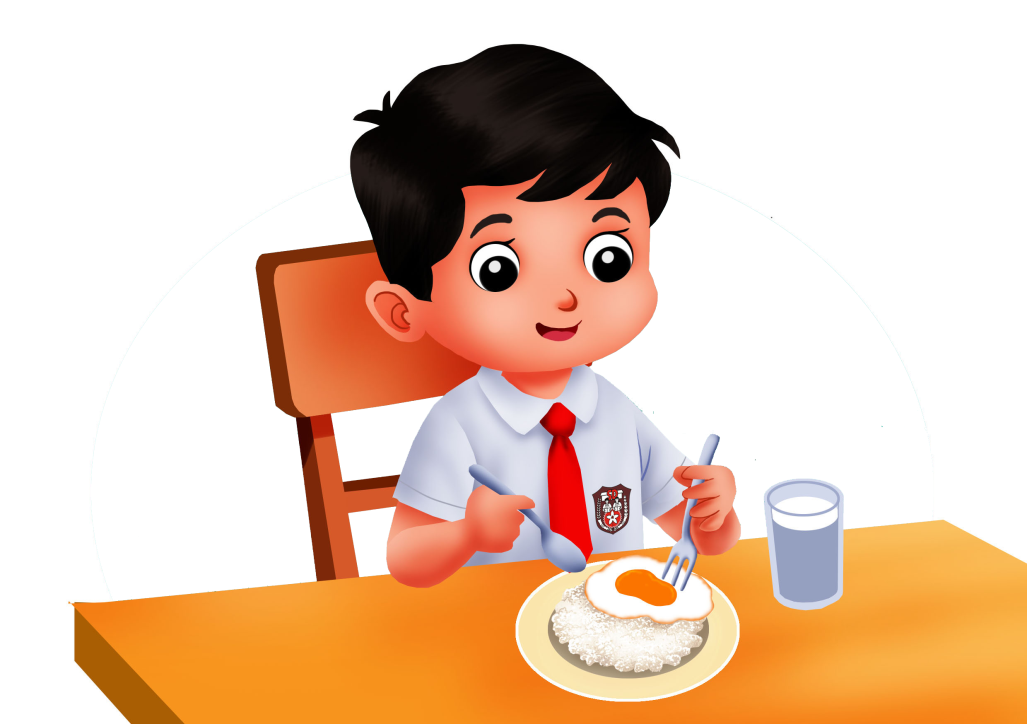 Makan membuat tubuh sehat.
Ambil makanan secukupnya.
Habiskan makanan yang  diambil.
Letakkan piring kotor di dapur.
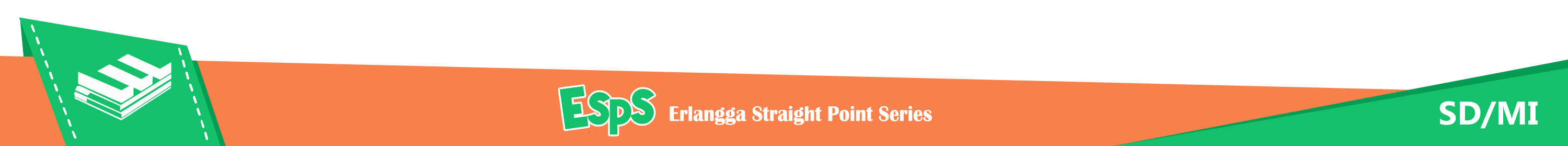 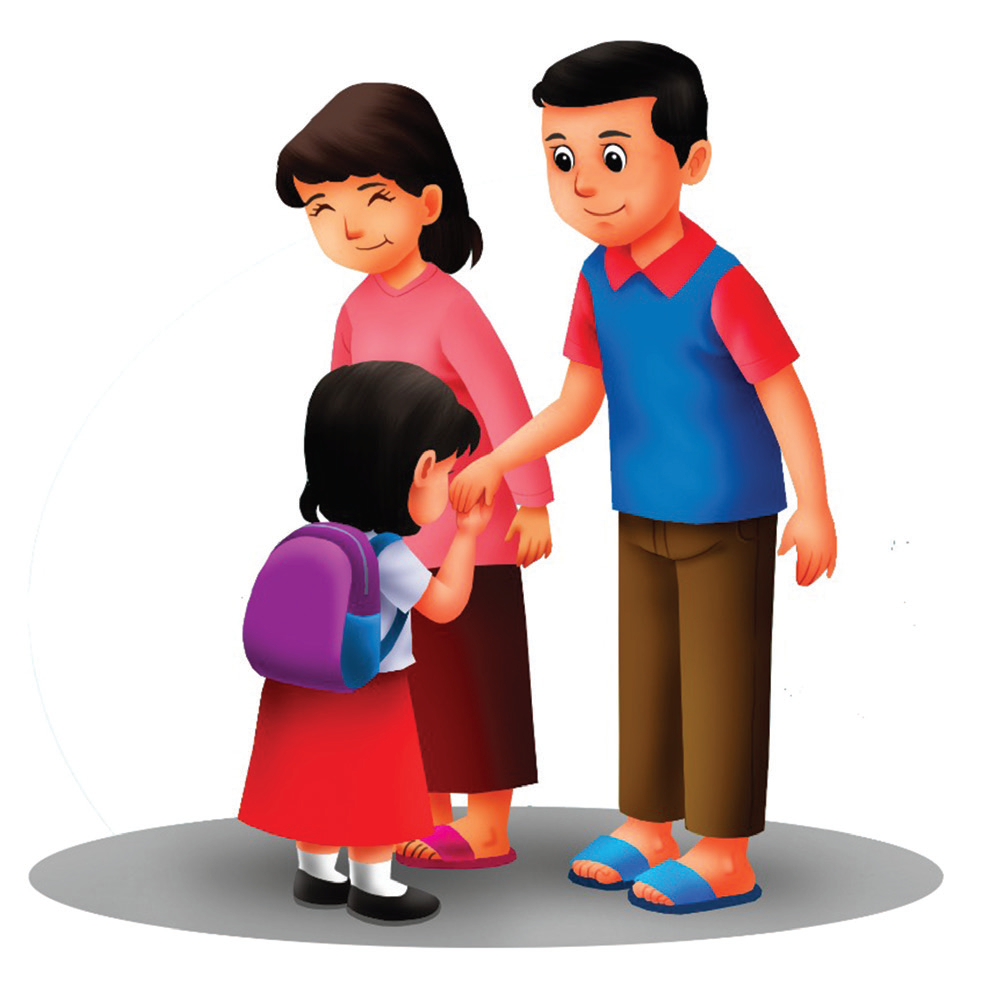 Pamit Sebelum Keluar Rumah
Pamitlah kepada orang di rumah.
Pamitlah sebelum berangkat sekolah.
Pamitlah juga sebelum bermain
di luar rumah.
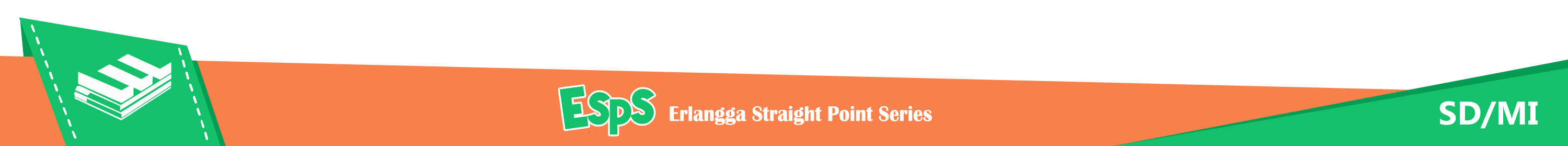 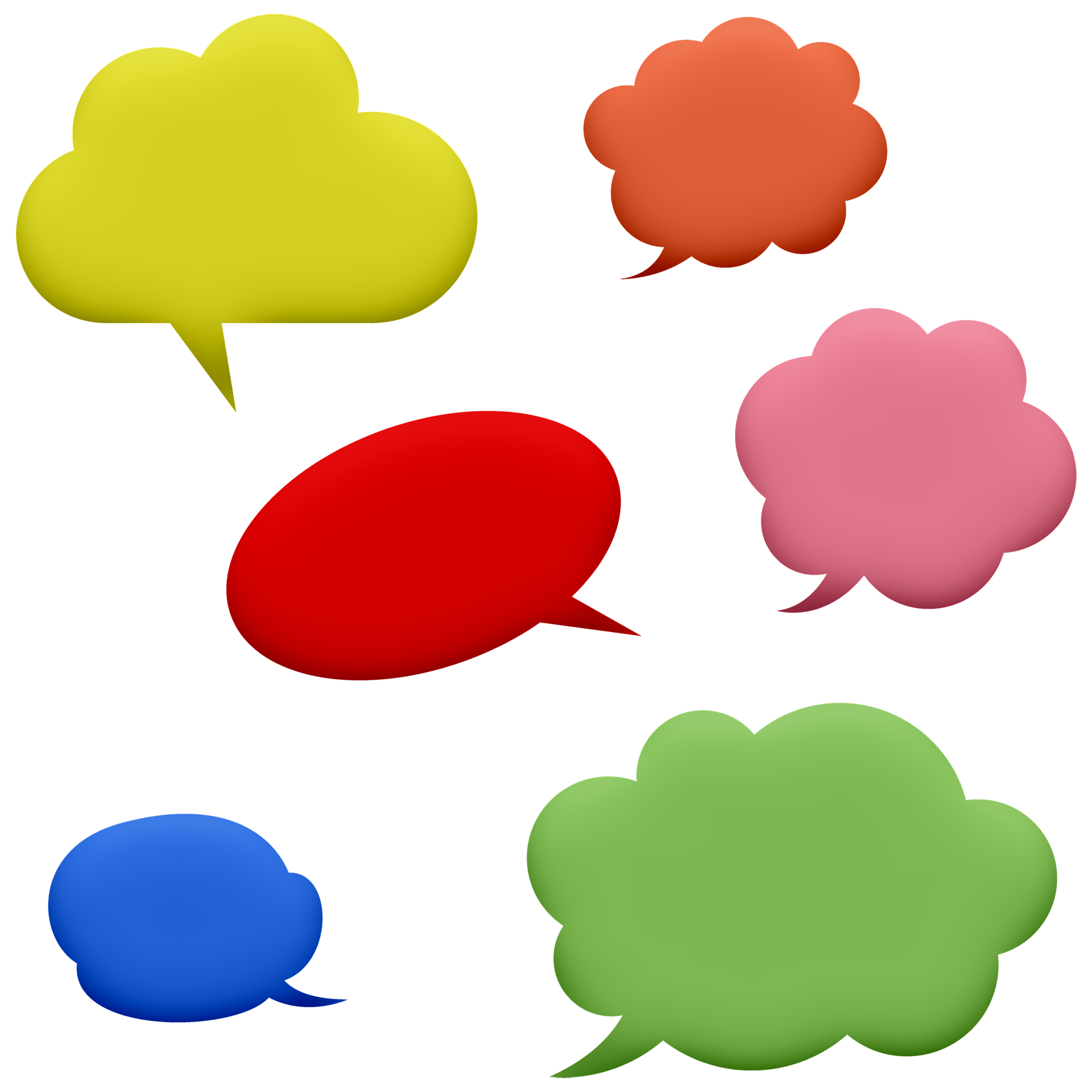 Assalamualaikum, Deli pulang.
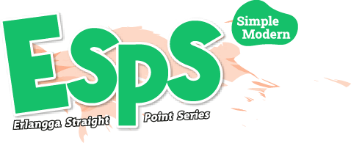 Mengucap Salam
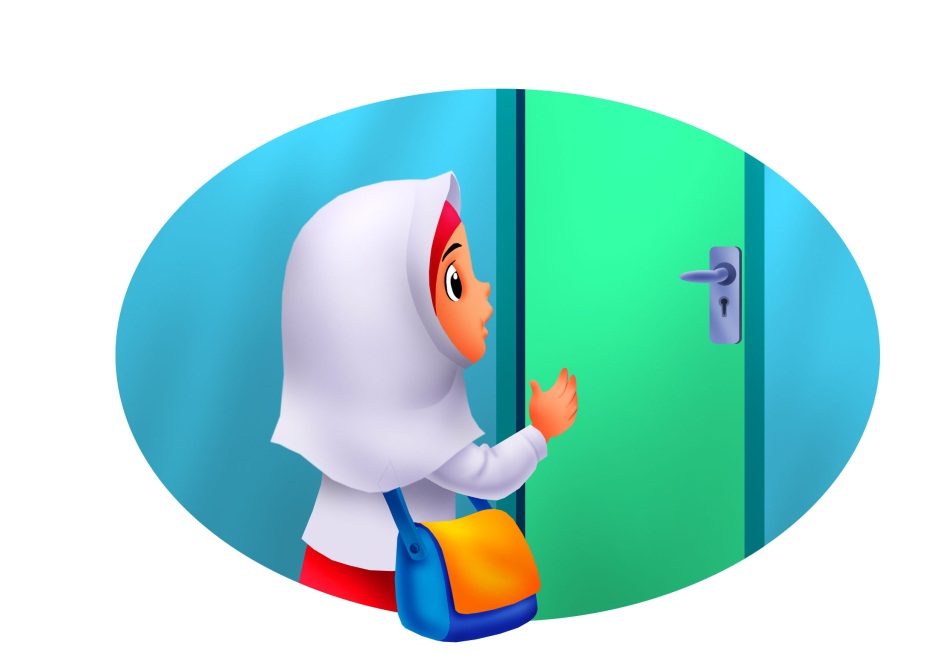 Ucapkan salam saat akan masuk ke rumah.
Ketuklah pintu dengan perlahan.
Ucapkan juga salam saat keluar rumah.
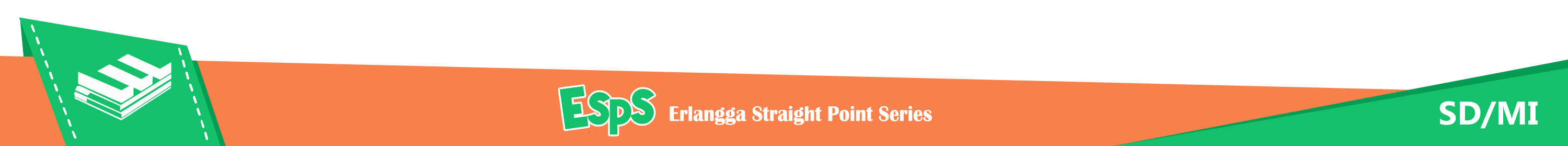 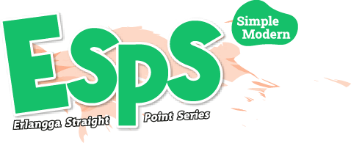 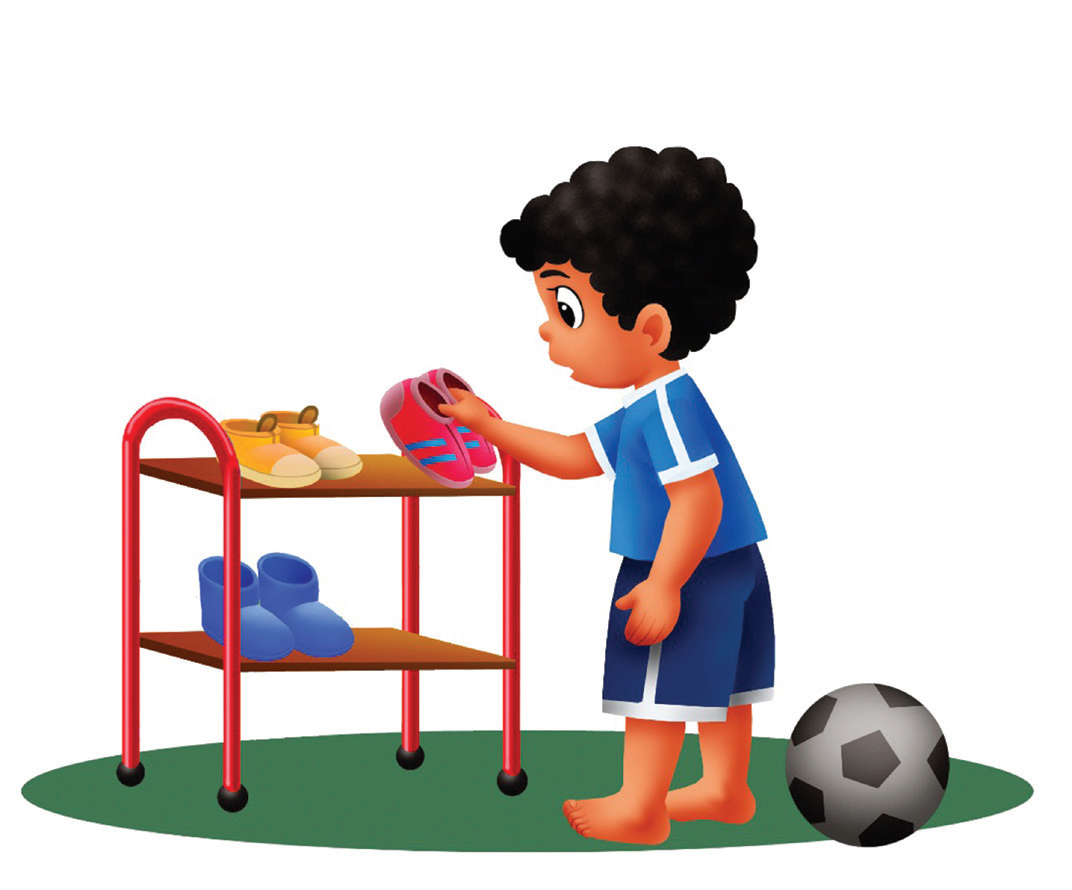 Menyimpan Sepatu di Rak
Lepaslah sepatu sebelum masuk ke rumah.
Letakkan sepatu di rak
atau lemari sepatu.
Tata sepatu dengan rapi.
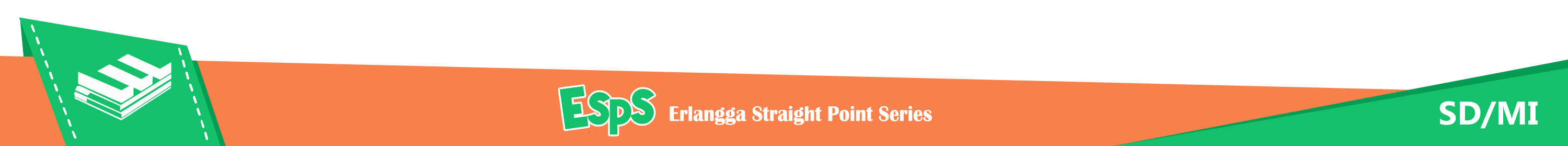 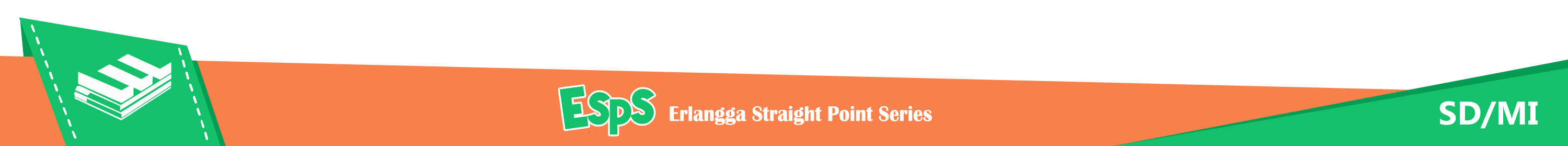 Belajar
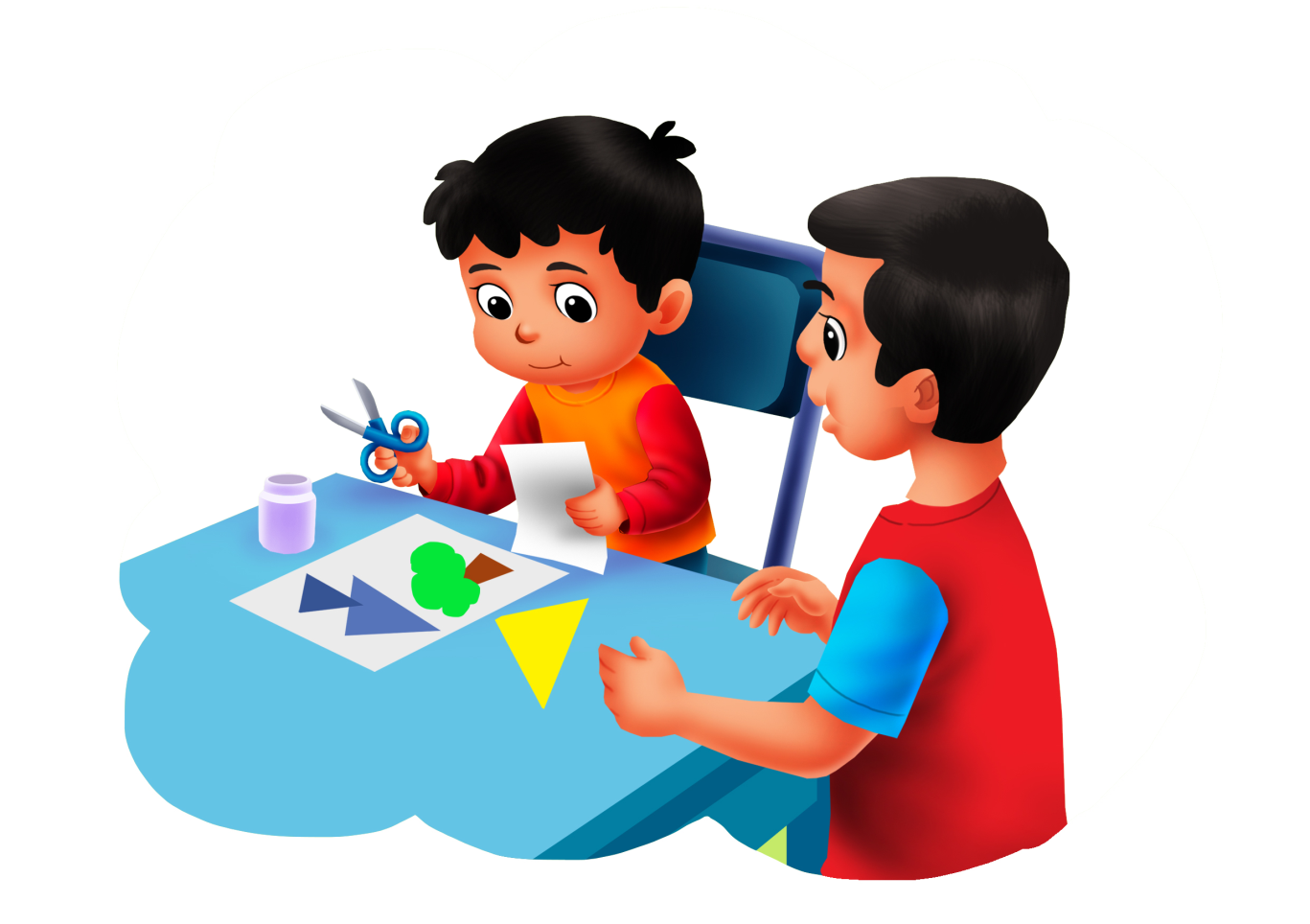 Pelajari kembali pelajaran di sekolah.
Kerjakan tugas sekolah di rumah.
Jika kesulitan, mintalah bantuan kakak atau orang tua.
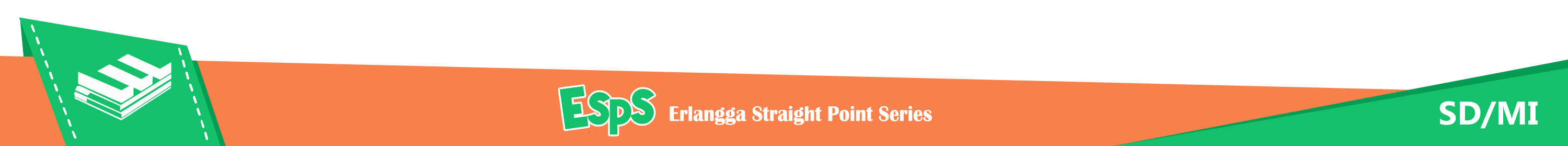 Membantu Pekerjaan Rumah
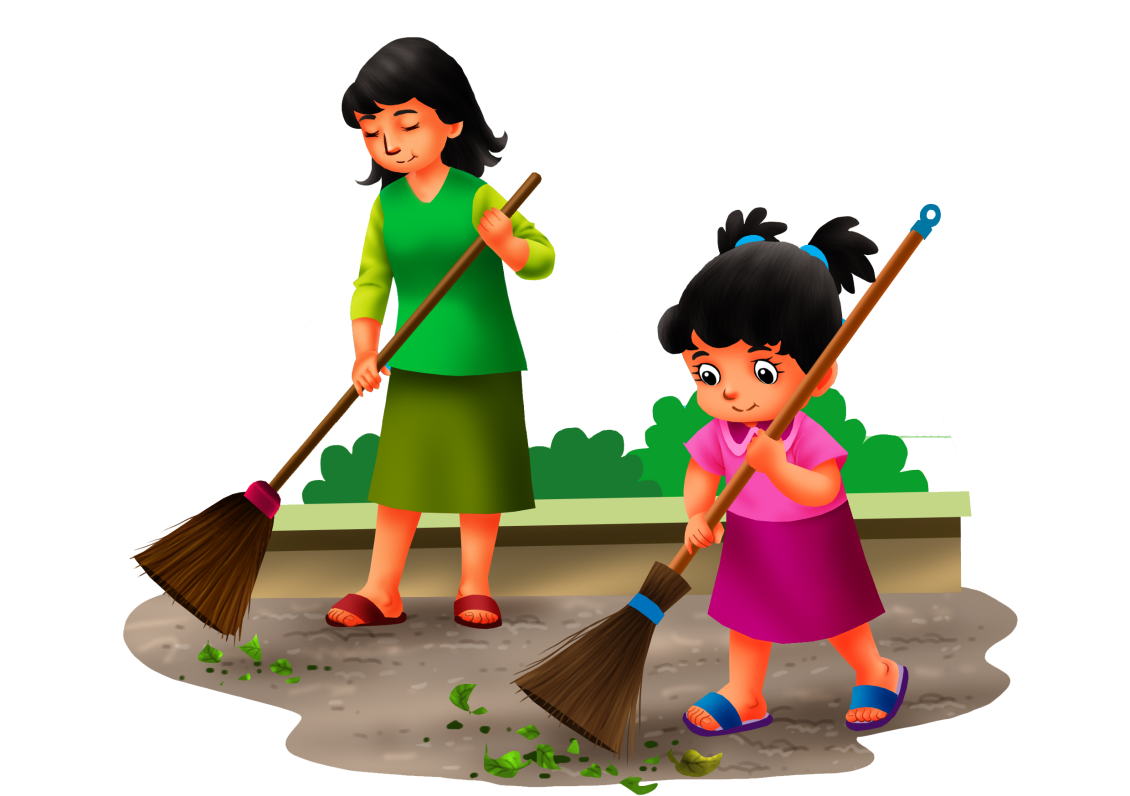 Anggota keluarga berbagi tugas mengerjakan pekerjaan rumah.
Bantulah pekerjaan yang ringan.
Misalnya, mengelap jendela dan menyapu rumah atau halaman.
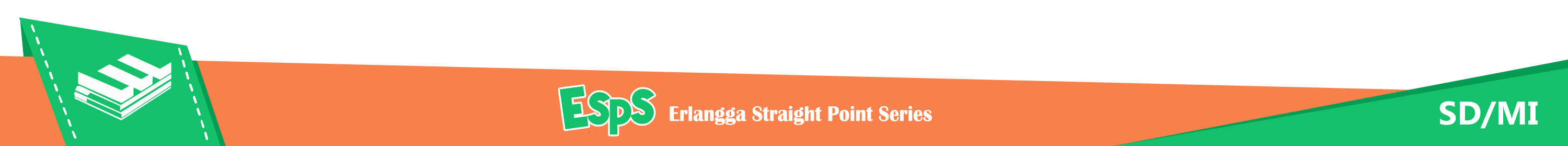 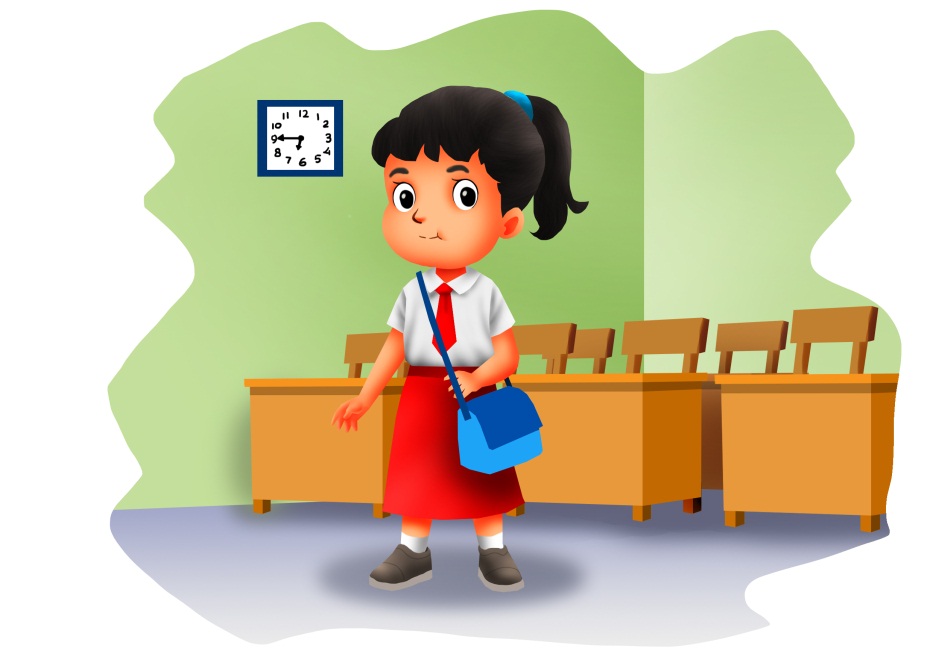 Datang Tepat Waktu
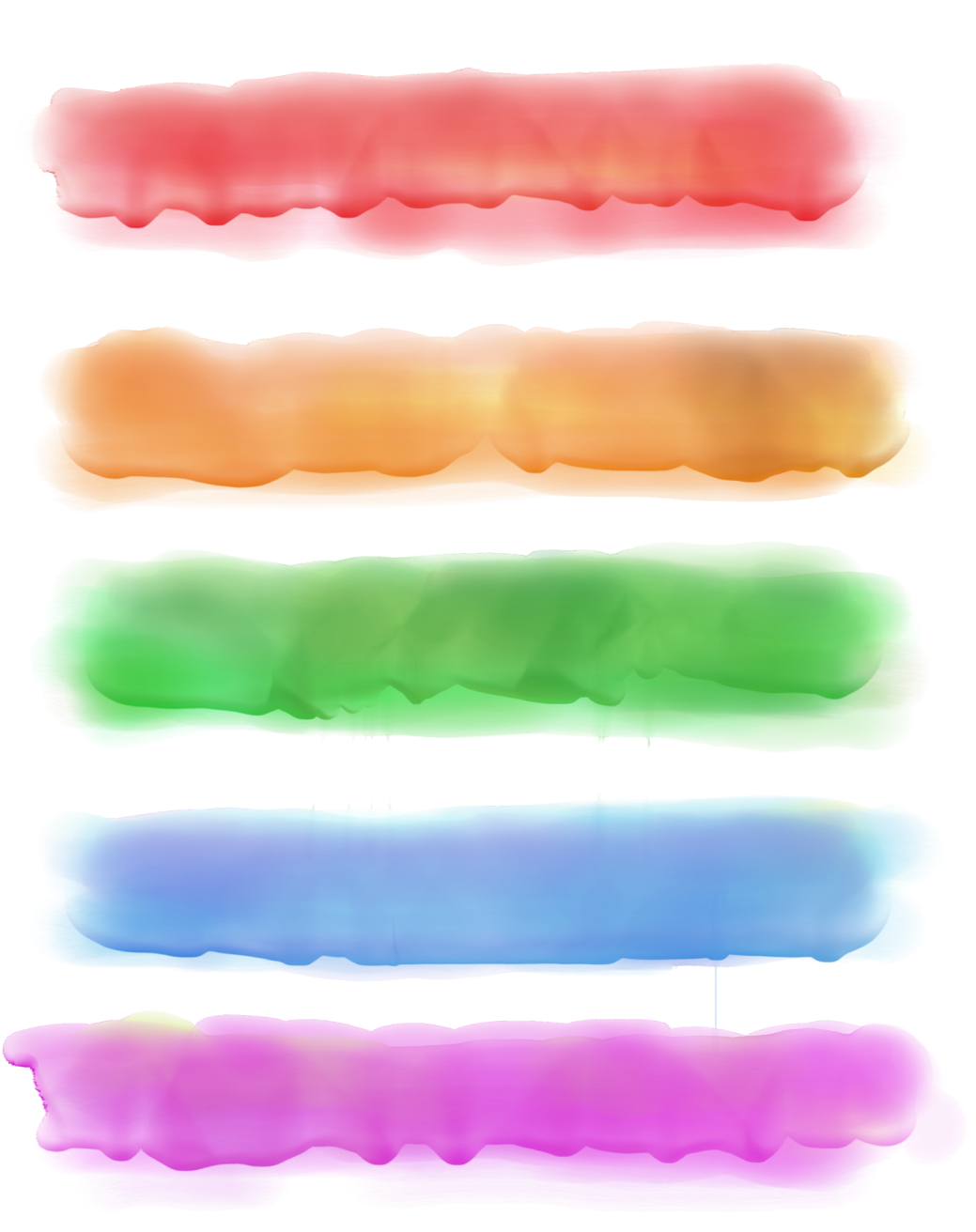 2. Aturan di Sekolah
Datanglah sebelum bel masuk berbunyi.
Jika datang terlambat, kegiatan belajar akan terganggu.
Mendengarkan Penjelasan Guru
Perhatikan saat guru menjelaskan pelajaran.
Dengarkan baik-baik.
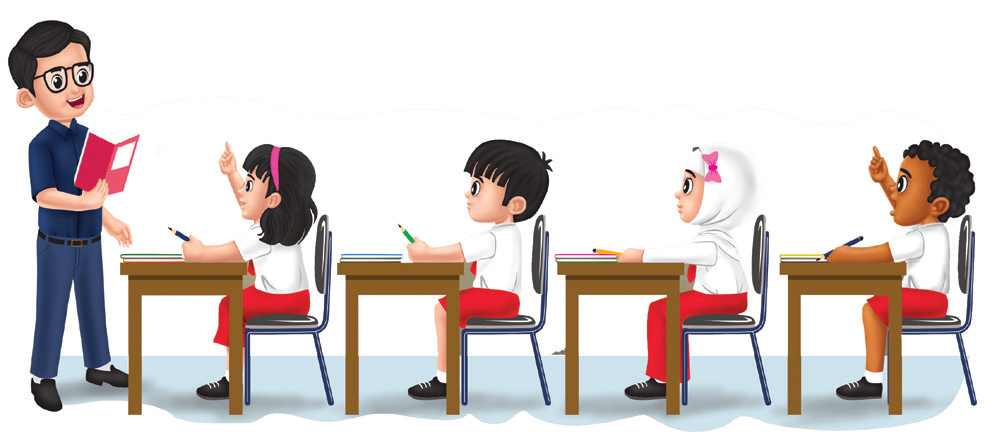 Bertanyalah kepada guru jika belum mengerti.
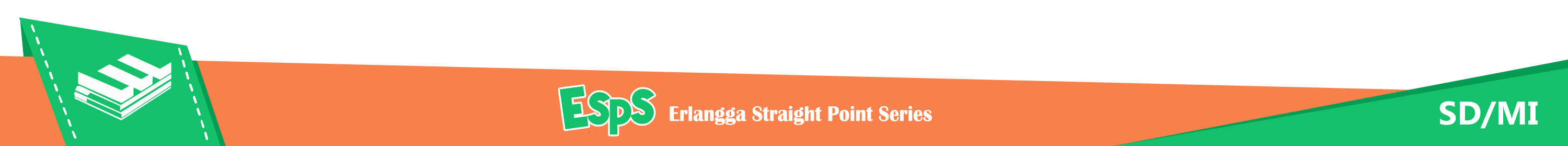 Menjaga Kebersihan
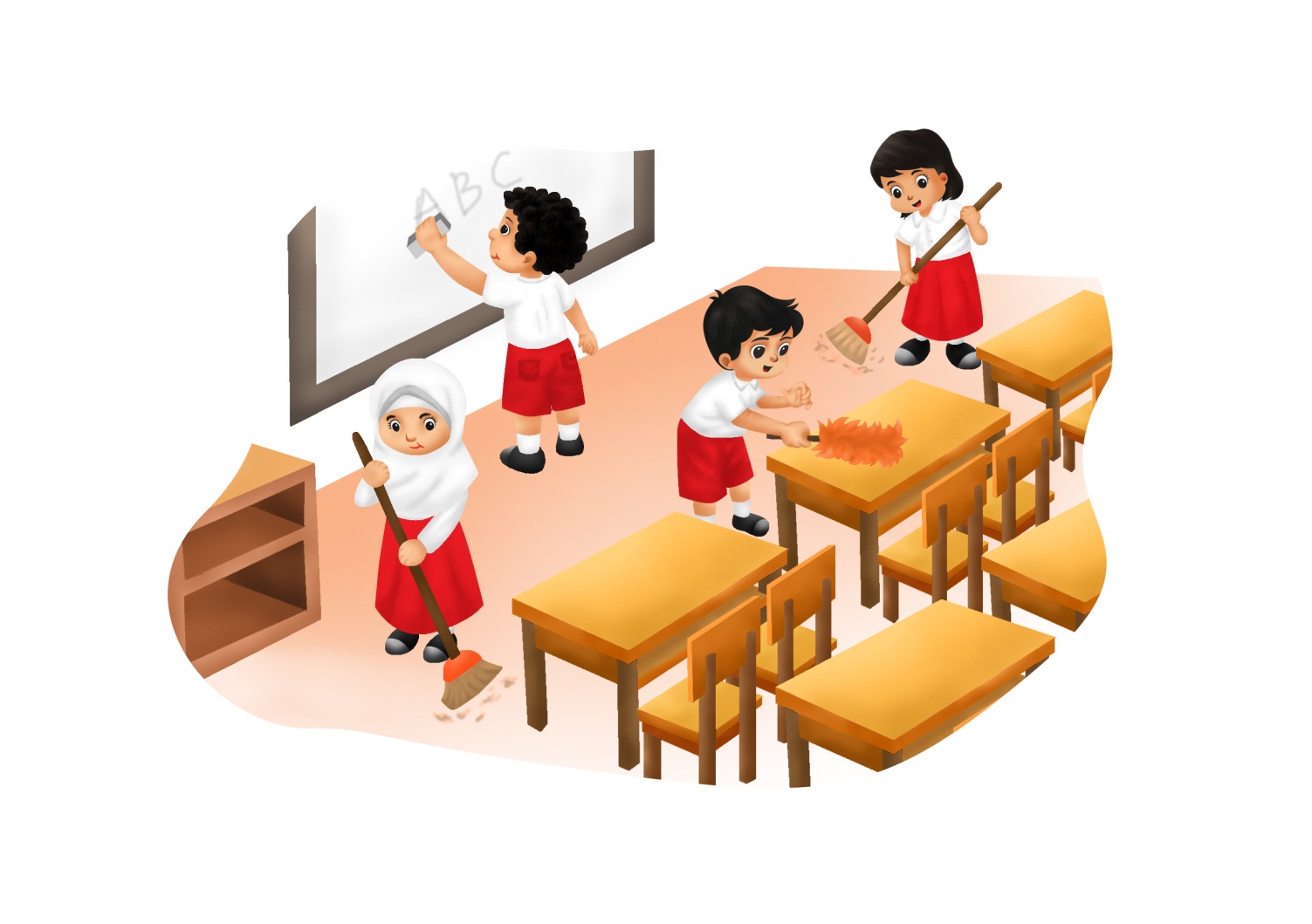 Jagalah kebersihan kelas.
Buanglah sampah ke tempat sampah.
Bersihkan lantai dan jendela.
Siramlah kamar mandi setelah dipakai.
Bersihkan juga sampah di halaman.
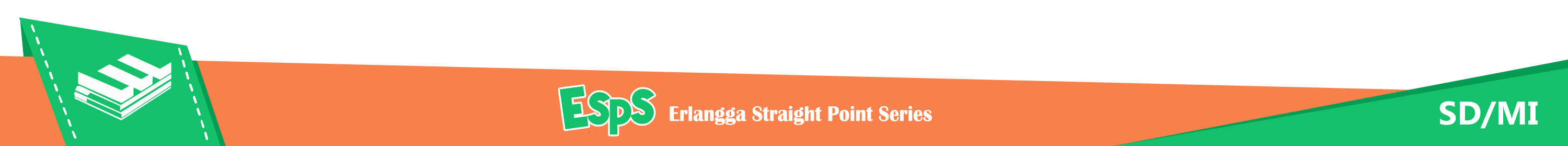 Bermain dengan Rukun
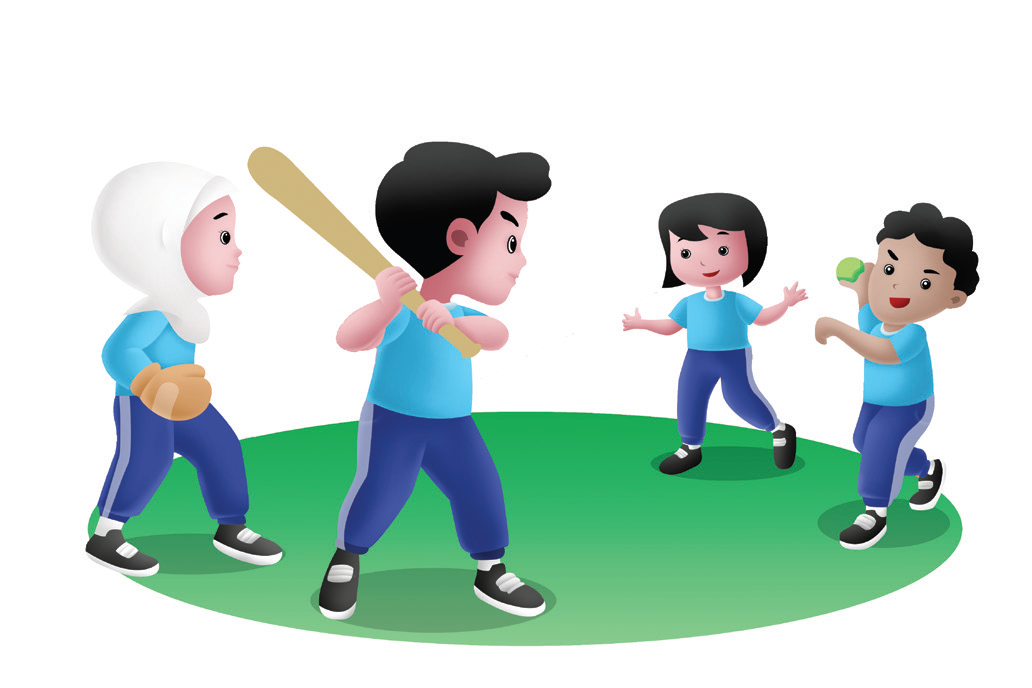 Saat jam istirahat, kita boleh bermain di halaman sekolah.
Kita harus berbagi tempat bermain.
Jangan mengganggu teman yang sedang bermain.
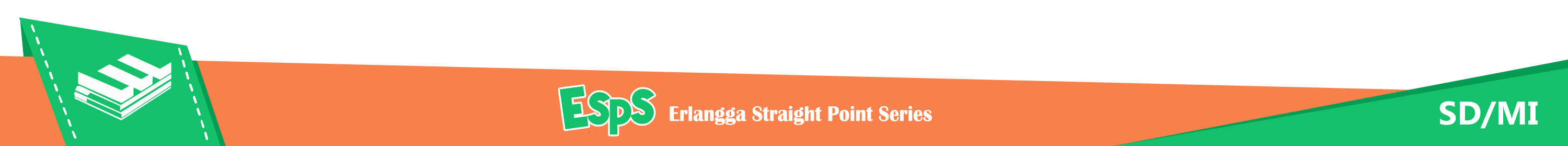 Menyampaikan Pendapat
dengan Santun
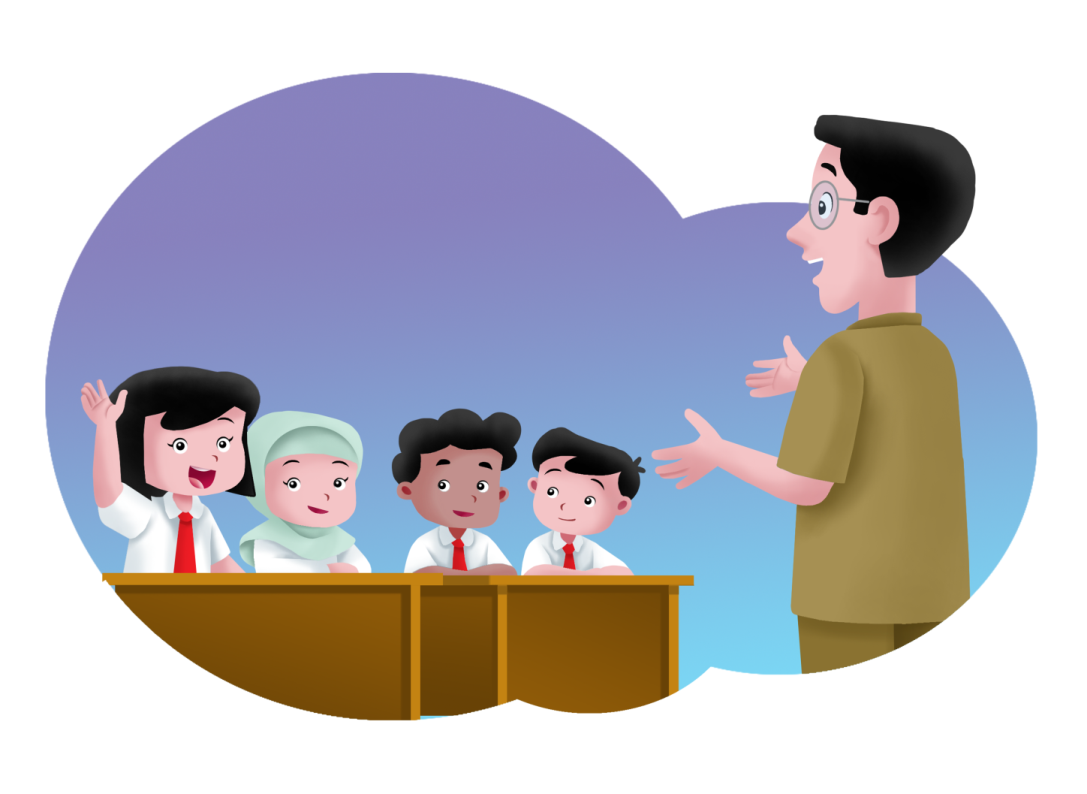 Saat berdiskusi, guru meminta pendapat siswa.
Setiap siswa boleh memberi pendapat.
Pendapat bisa sama, bisa berbeda.
Kita harus mendengar semua pendapat.
Menjaga Ketertiban
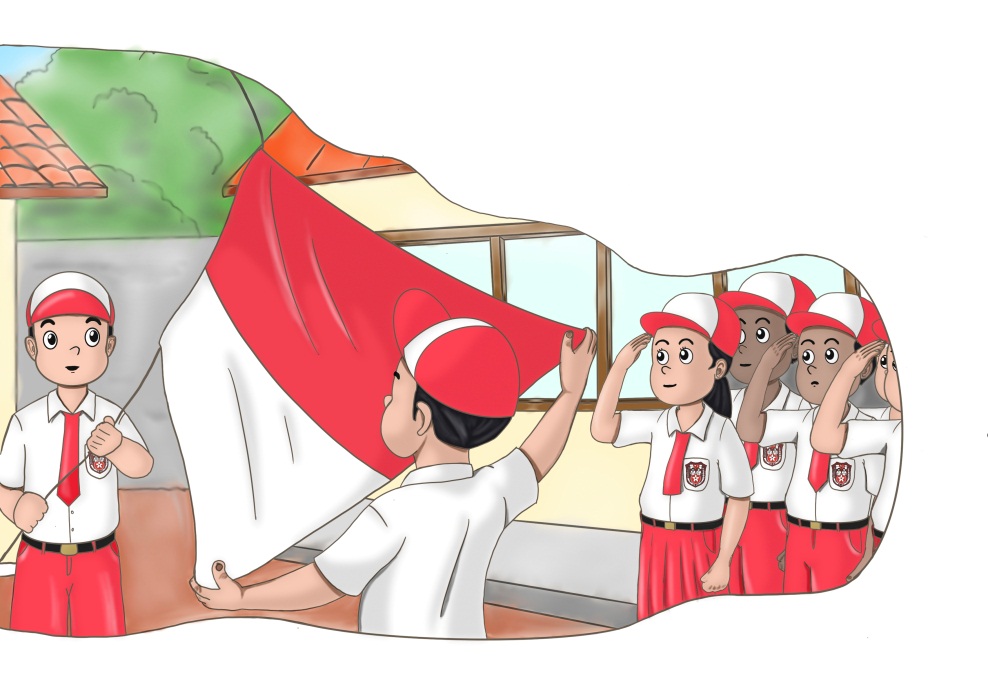 Contohnya, berbaris dengan rapi saat upacara.
Masuk kelas satu per satu.
Mengantre saat membeli makanan di kantin.
Mengantre saat menunggu giliran di kamar mandi.
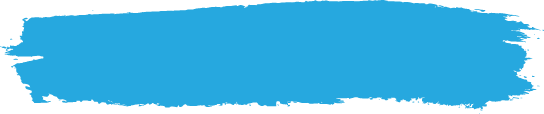 C. Aturan Saat Makan dan 
    Bermain Bersama Teman
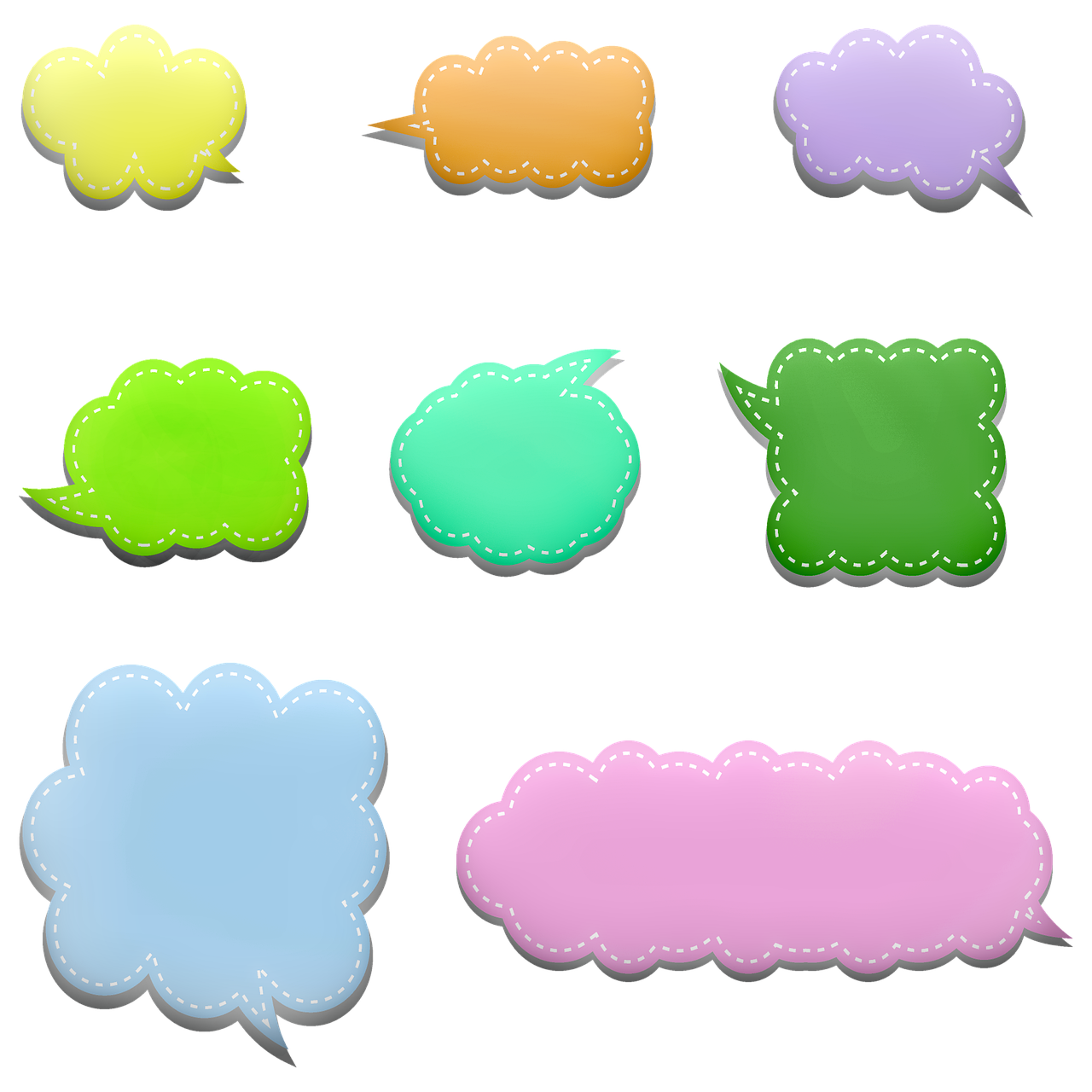 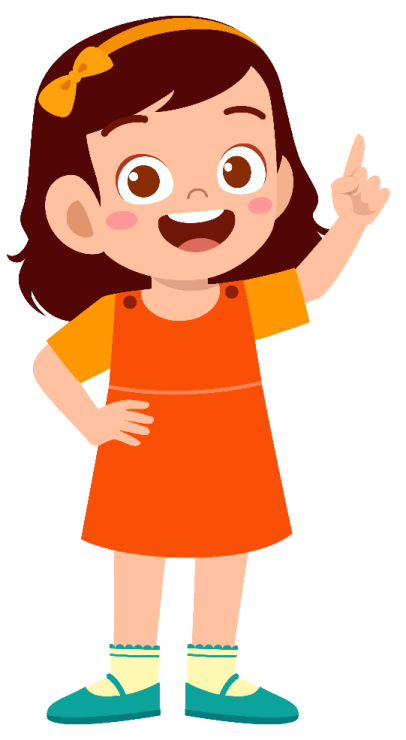 Ada aturan saat makan dan bermain bersama teman.
Ayo, kita pelajari aturan-aturan itu.
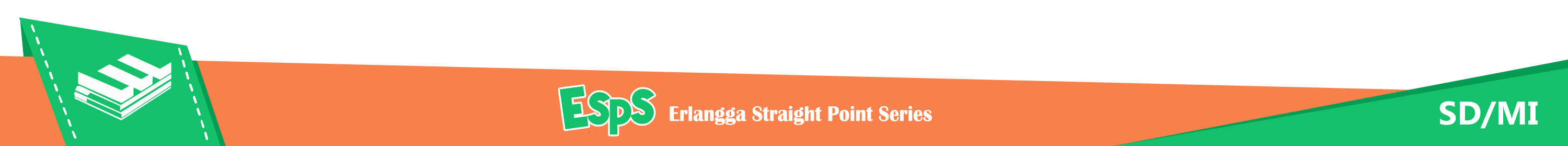 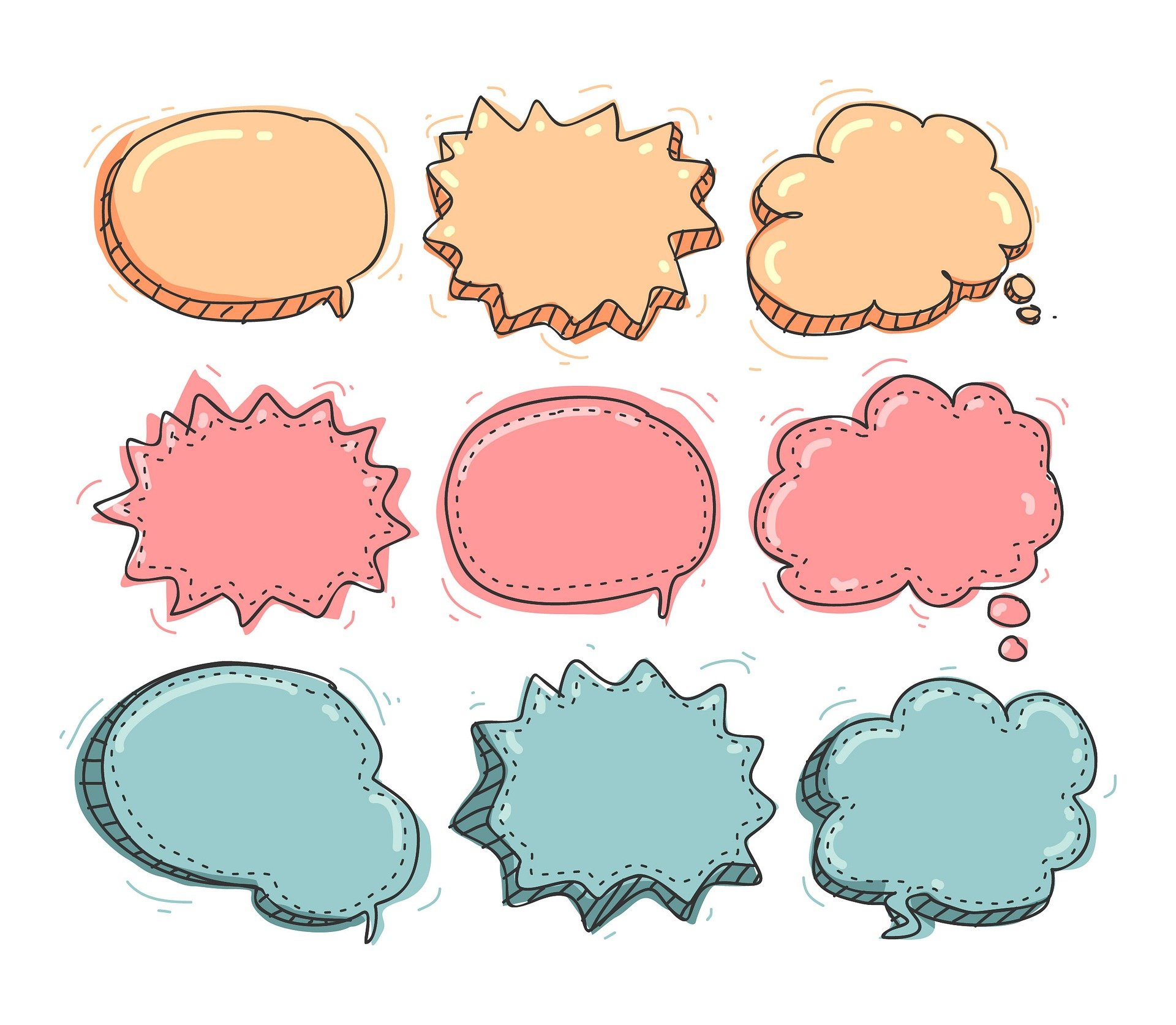 Aturan Saat Makan Bersama Teman
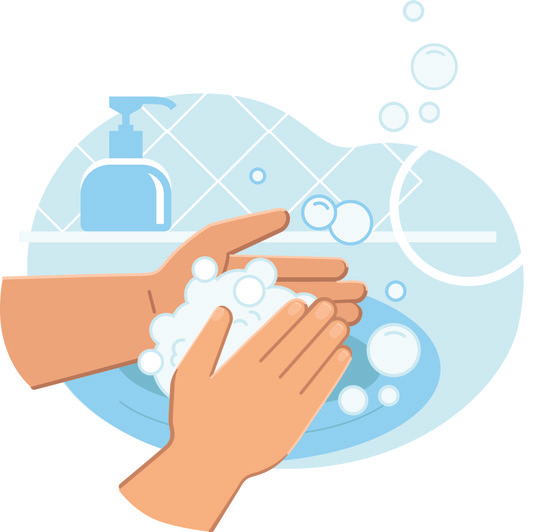 Mencuci Tangan
Cucilah tangan sebelum makan.
Kita akan terhindar dari kuman.
Cucilah tangan dengan sabun.
Bilaslah dengan air bersih.
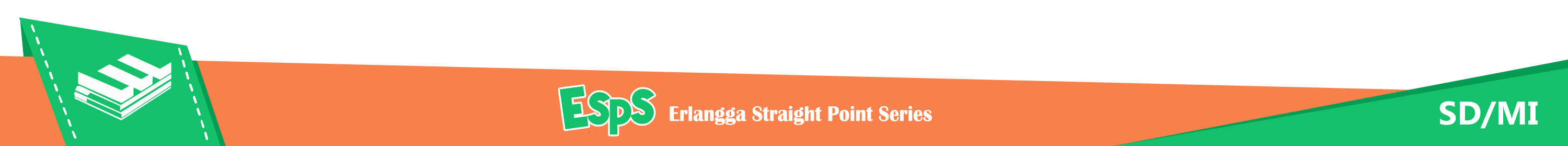 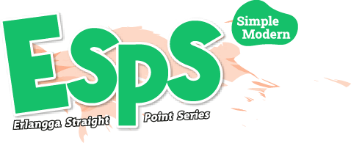 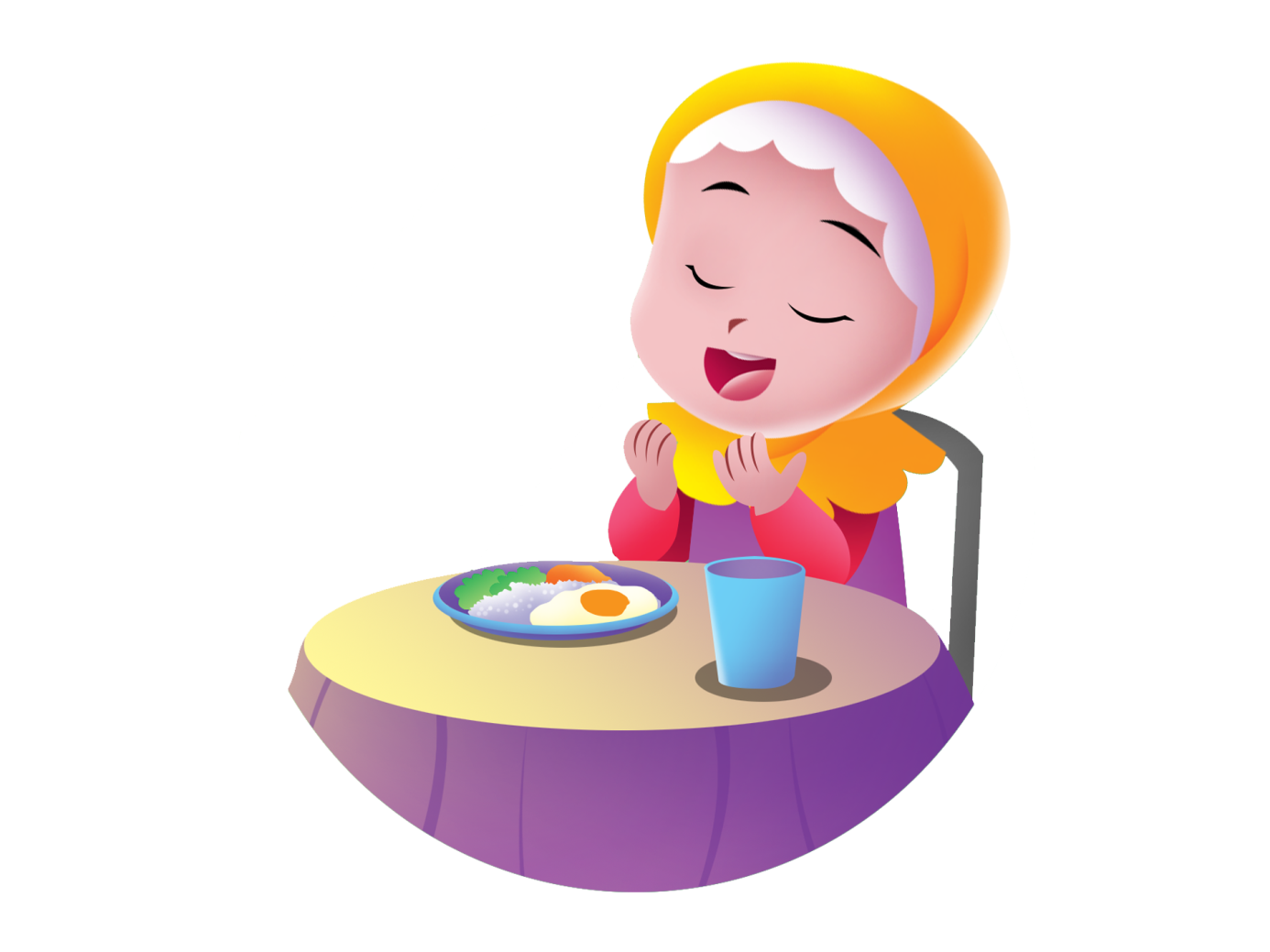 Berdoa
Berdoa artinya bersyukur kepada Tuhan.
Kita bersyukur atas rezeki yang Tuhan berikan.
Tuhan akan memberi keberkahan pada kita.
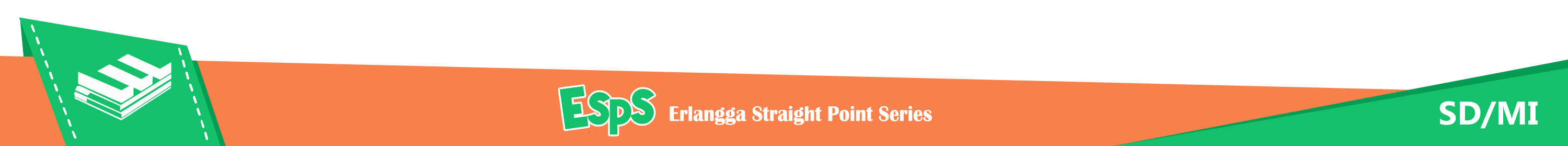 Berbicara Seperlunya
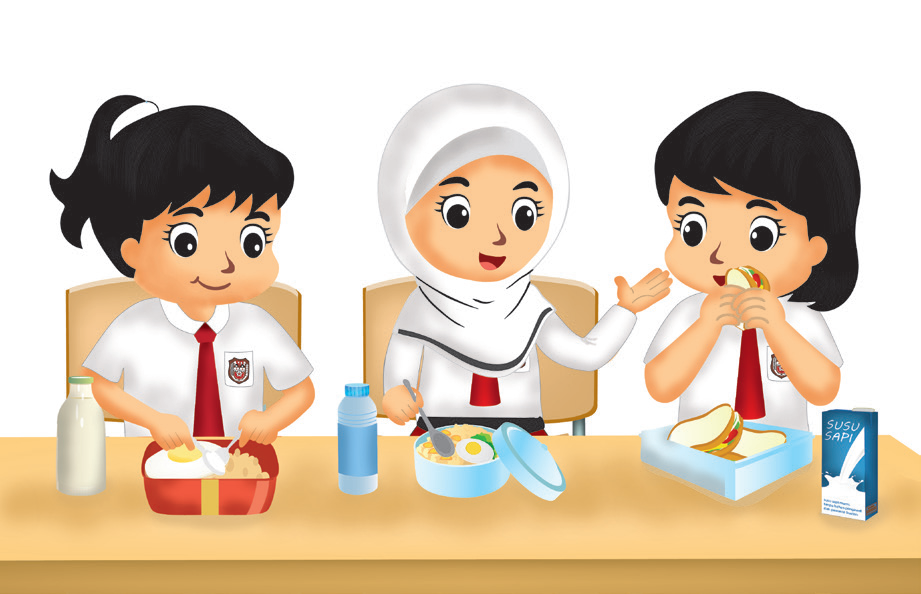 Saat makan, berbicaralah seperlunya.
Banyak bicara dapat membuat tersedak.
Duduk dengan Santun
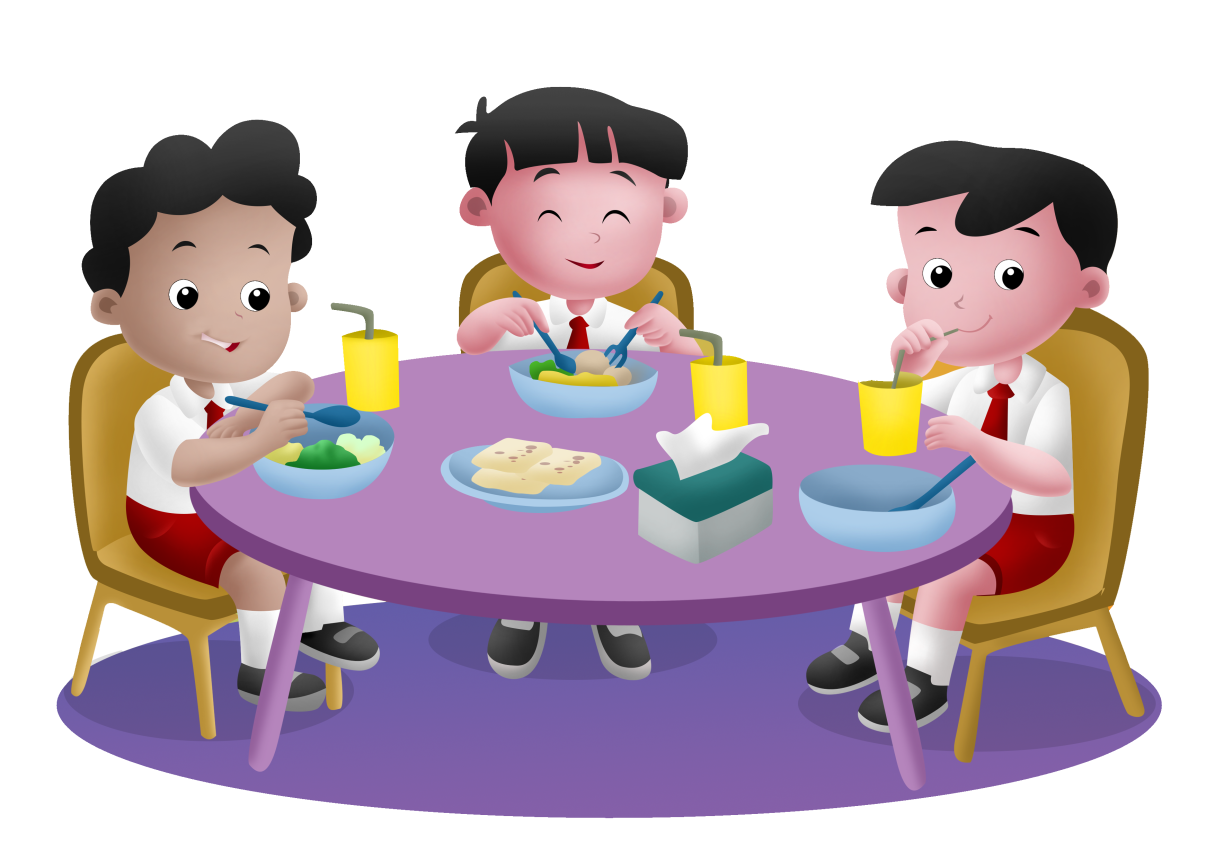 Saat makan, duduklah dengan baik.
Anak yang santun makan sesuai aturan.
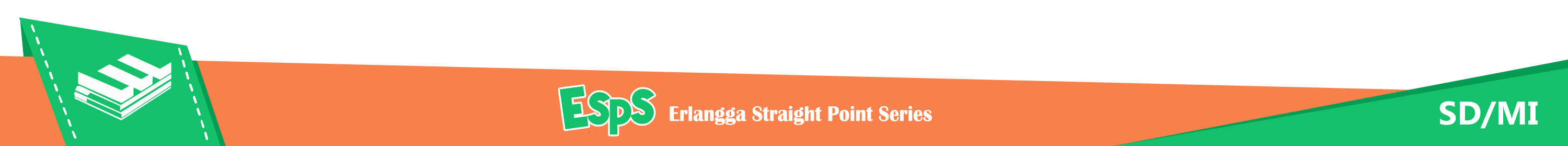 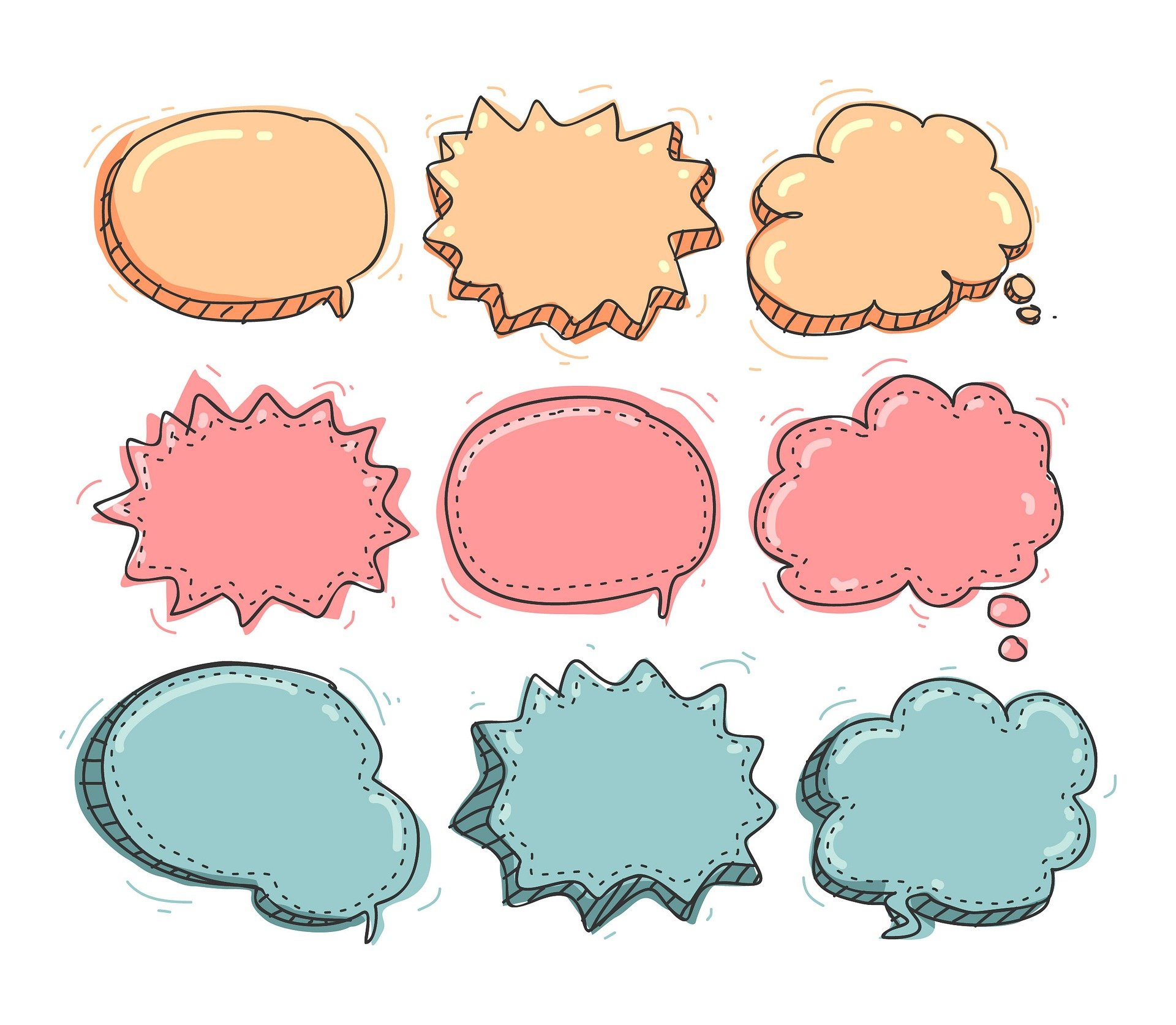 Aturan Saat Bermain Bersama Teman
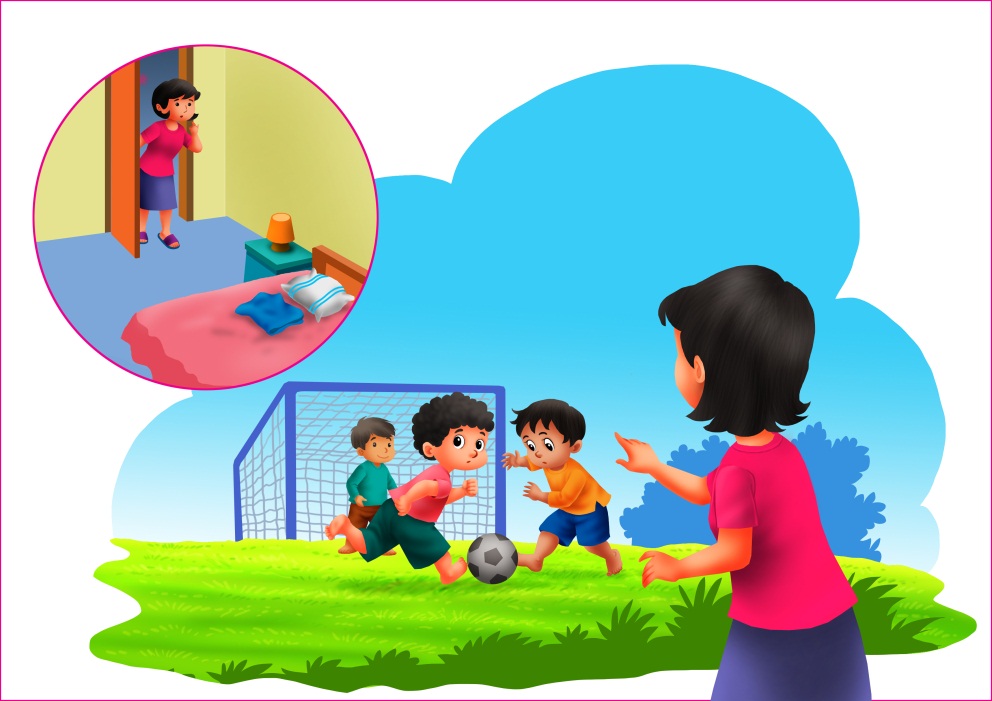 Meminta Izin Kepada Orang Tua
Sebelum bermain, mintalah izin kepada orang tua.
Orang tua menjadi tahu jika kita hendak bermain.
Membatasi Waktu Bermain
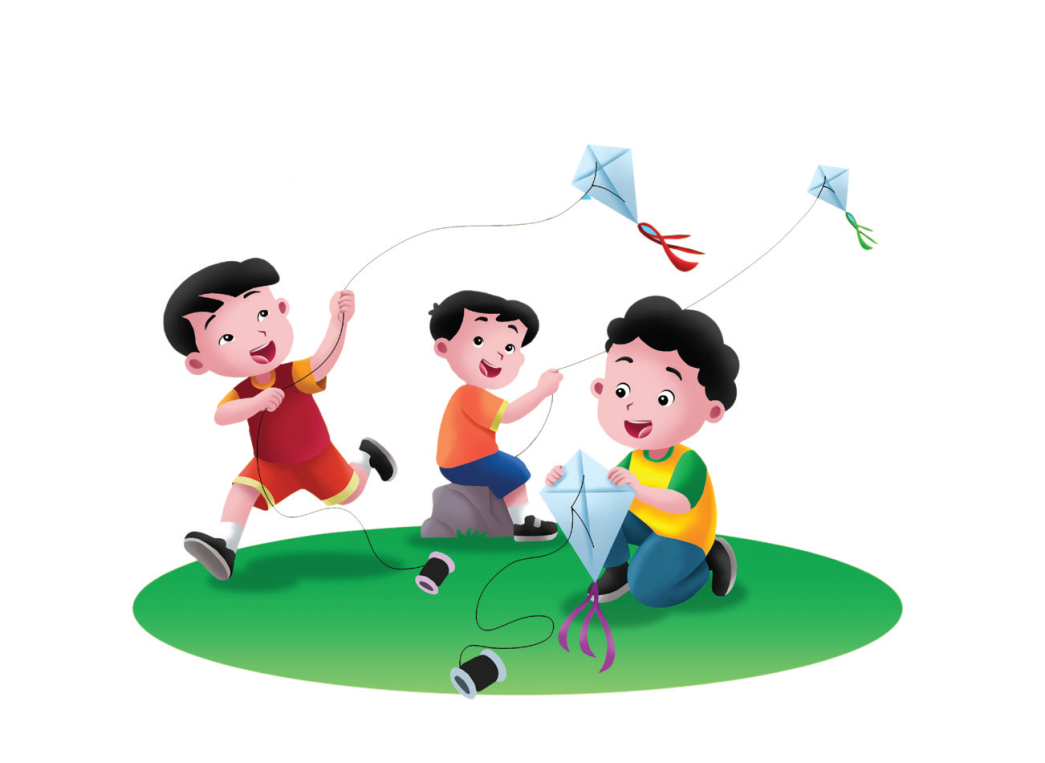 Bermain sebaiknya tidak terlalu lama.
Kita perlu beristirahat.
Kita perlu mengulang pelajaran.
Kita juga perlu membersihkan diri.
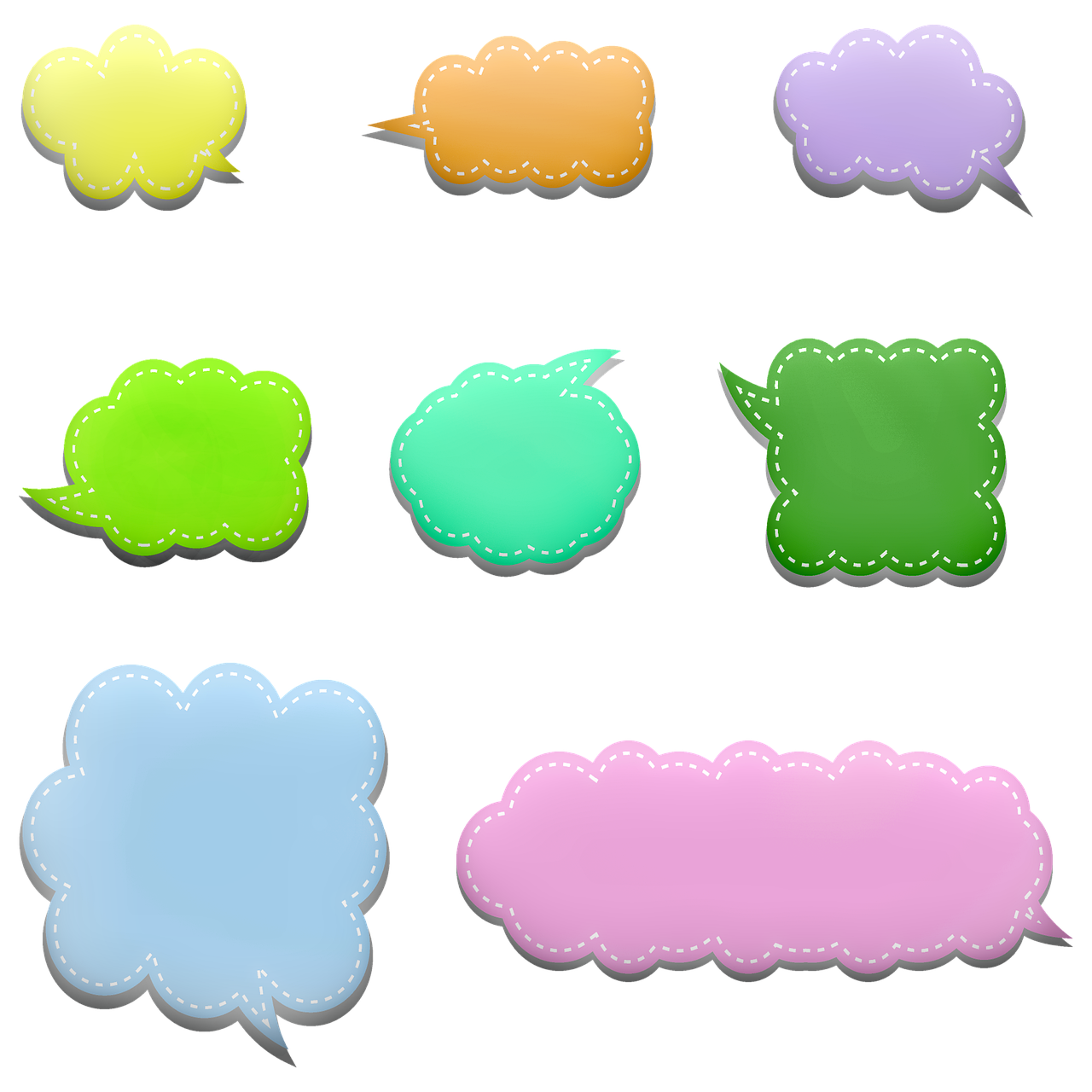 Ayo, kita pulang.
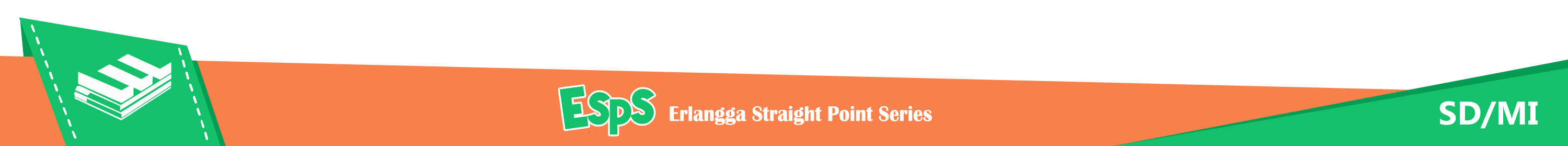 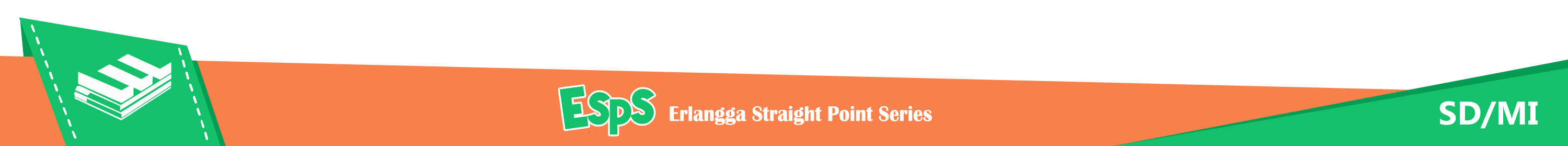 Bermain Sesuai Giliran
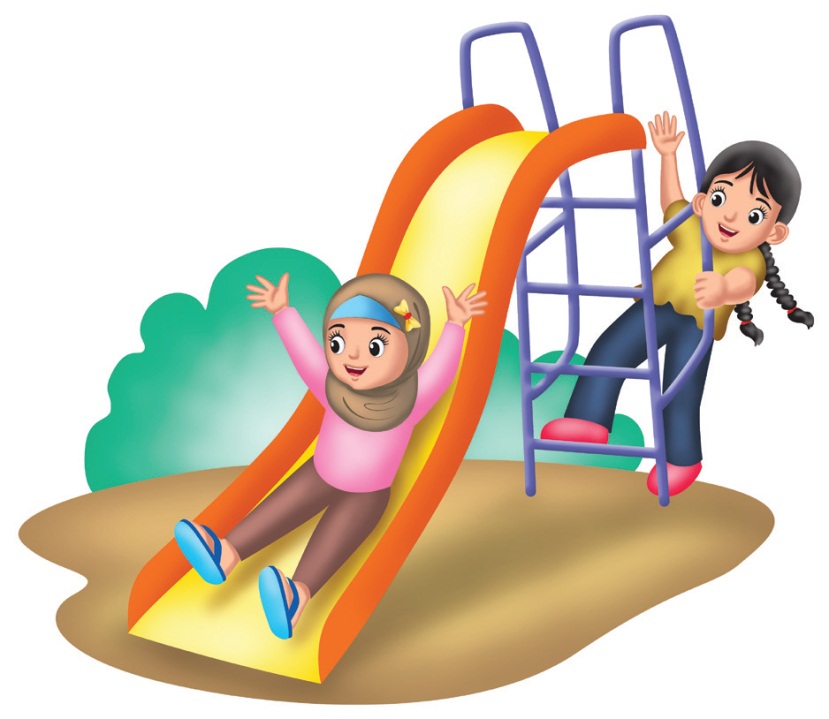 Saat bermain bersama, kita harus berganti-gantian.
Bermainlah sesuai giliran.
Antrelah saat menunggu giliran.
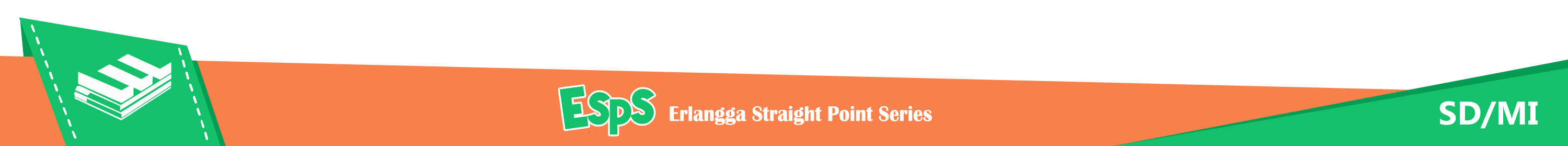 Meminjam Mainan dengan Santun
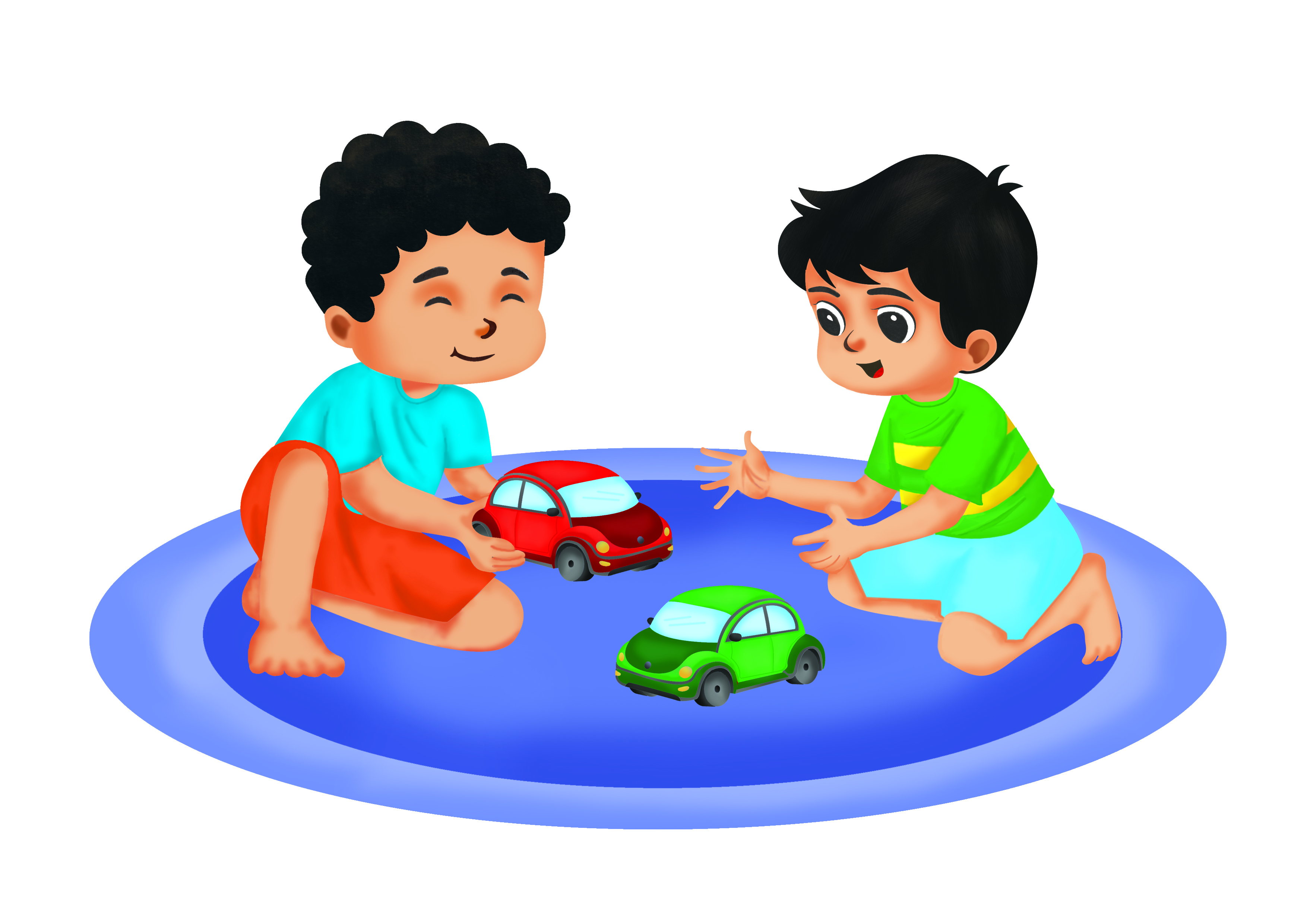 Saat bermain menggunakan mainan, pinjamlah mainan teman dengan santun.
Jika mainan itu milik kita, sebaiknya kita mau meminjamkan. 
Bermain akan terasa menyenangkan
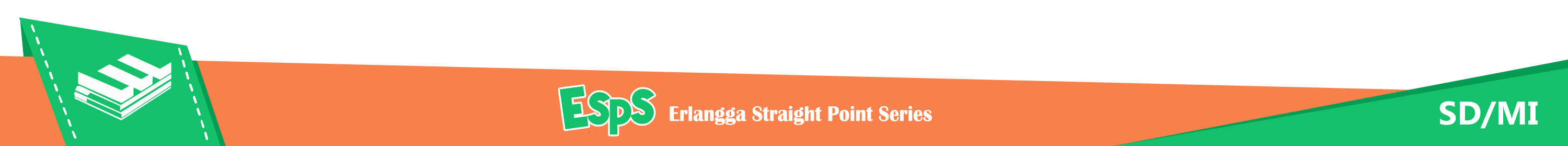 Merapikan Mainan
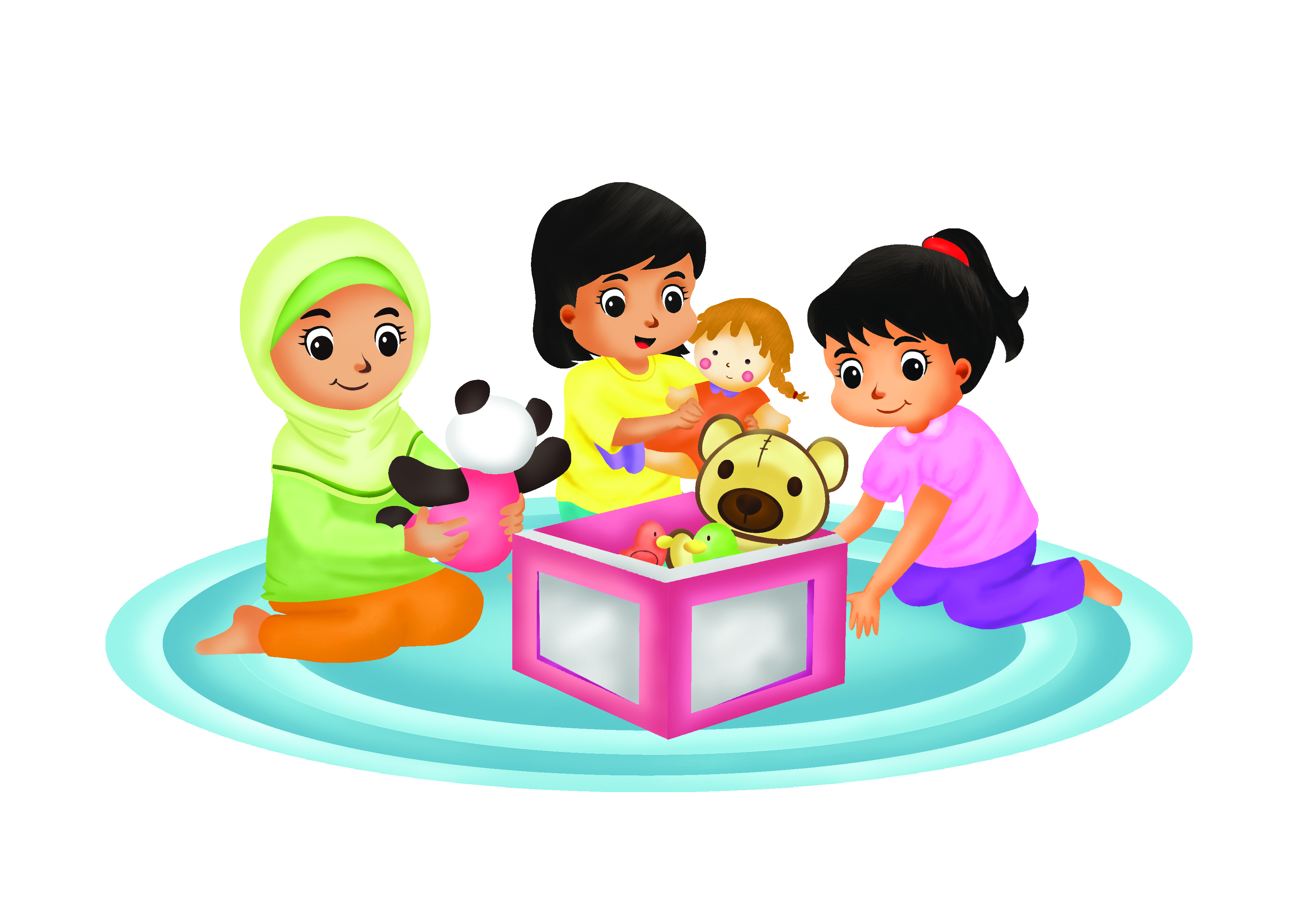 Kita harus merapikan mainan setelah bermain.
Dengan begitu, mainan tidak hilang.
Mainan juga tidak mudah rusak.
Rumah tampak rapi kembali.